Наши достижения
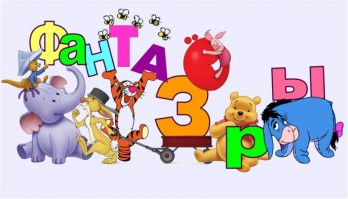 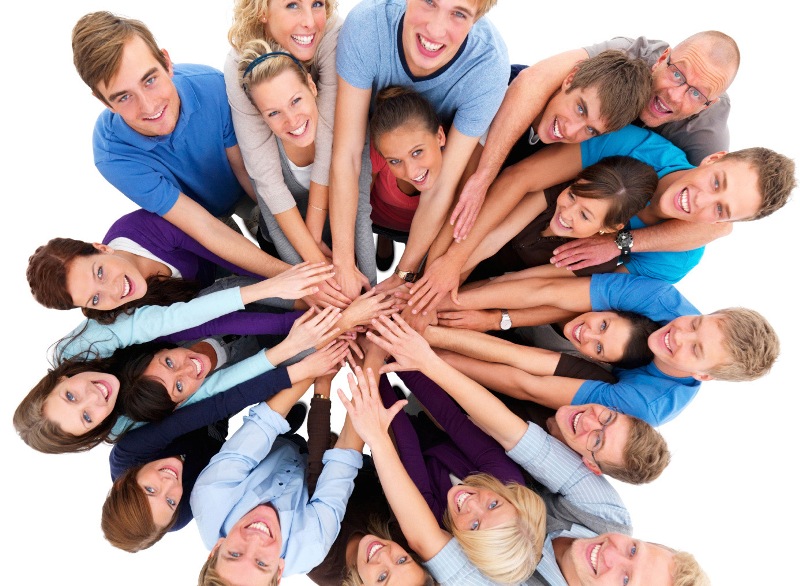 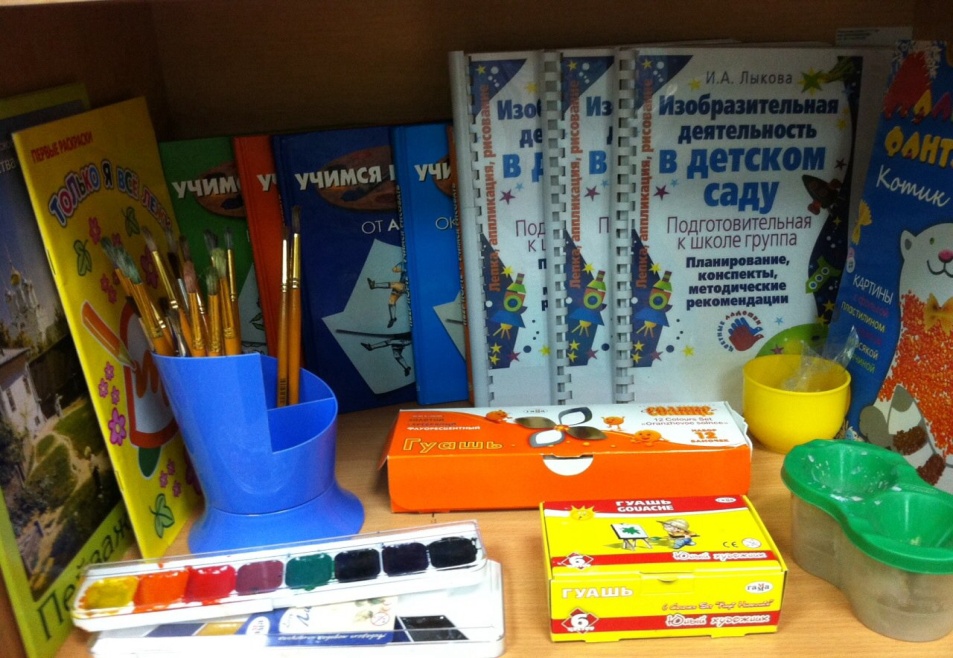 Центры развивающей среды.
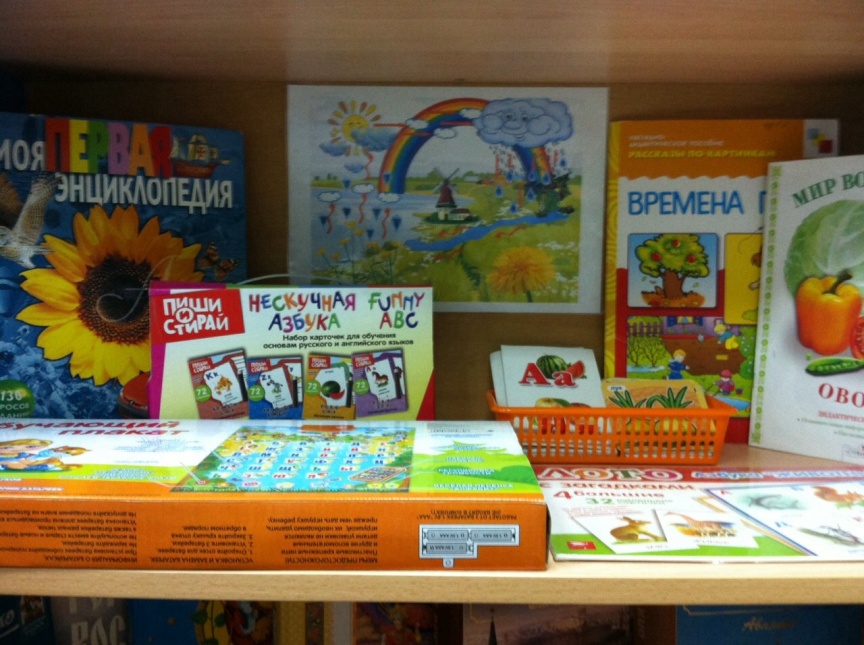 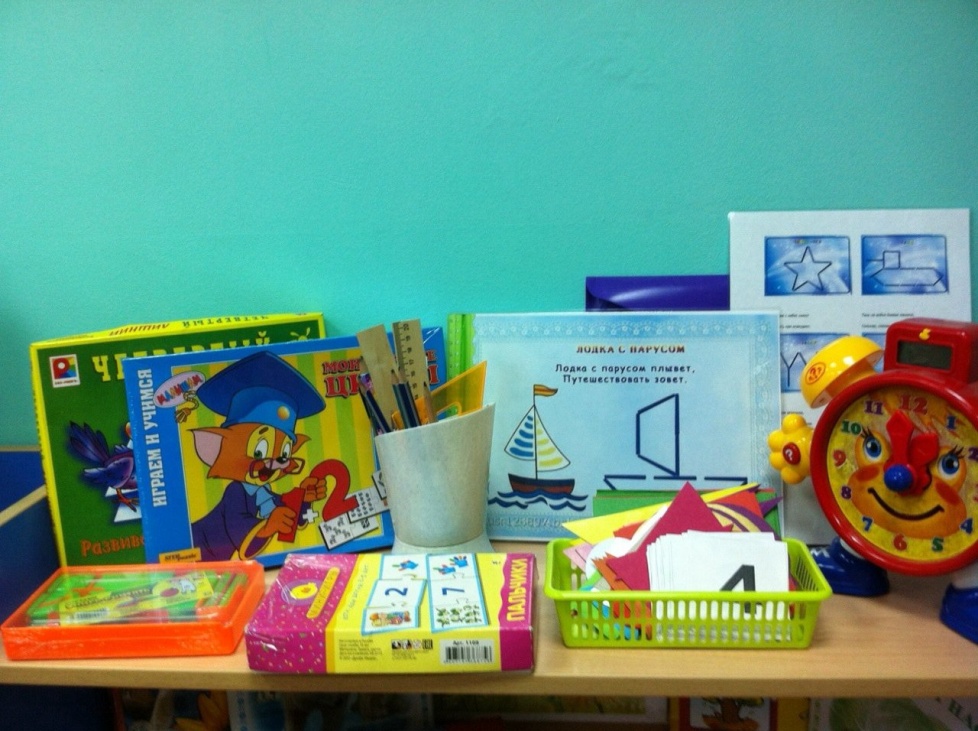 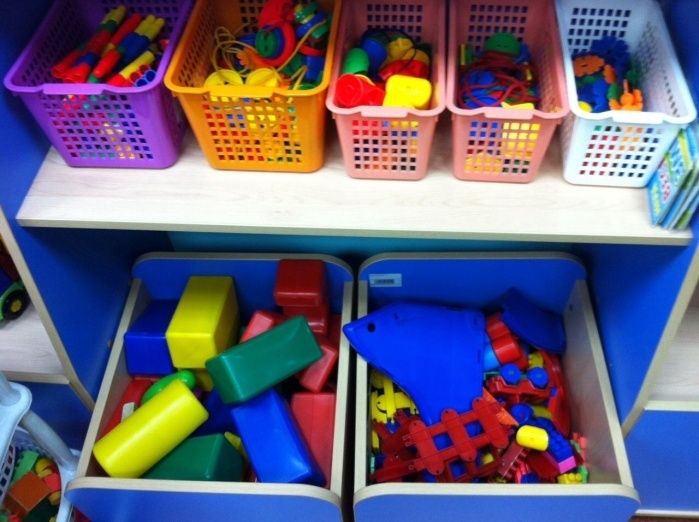 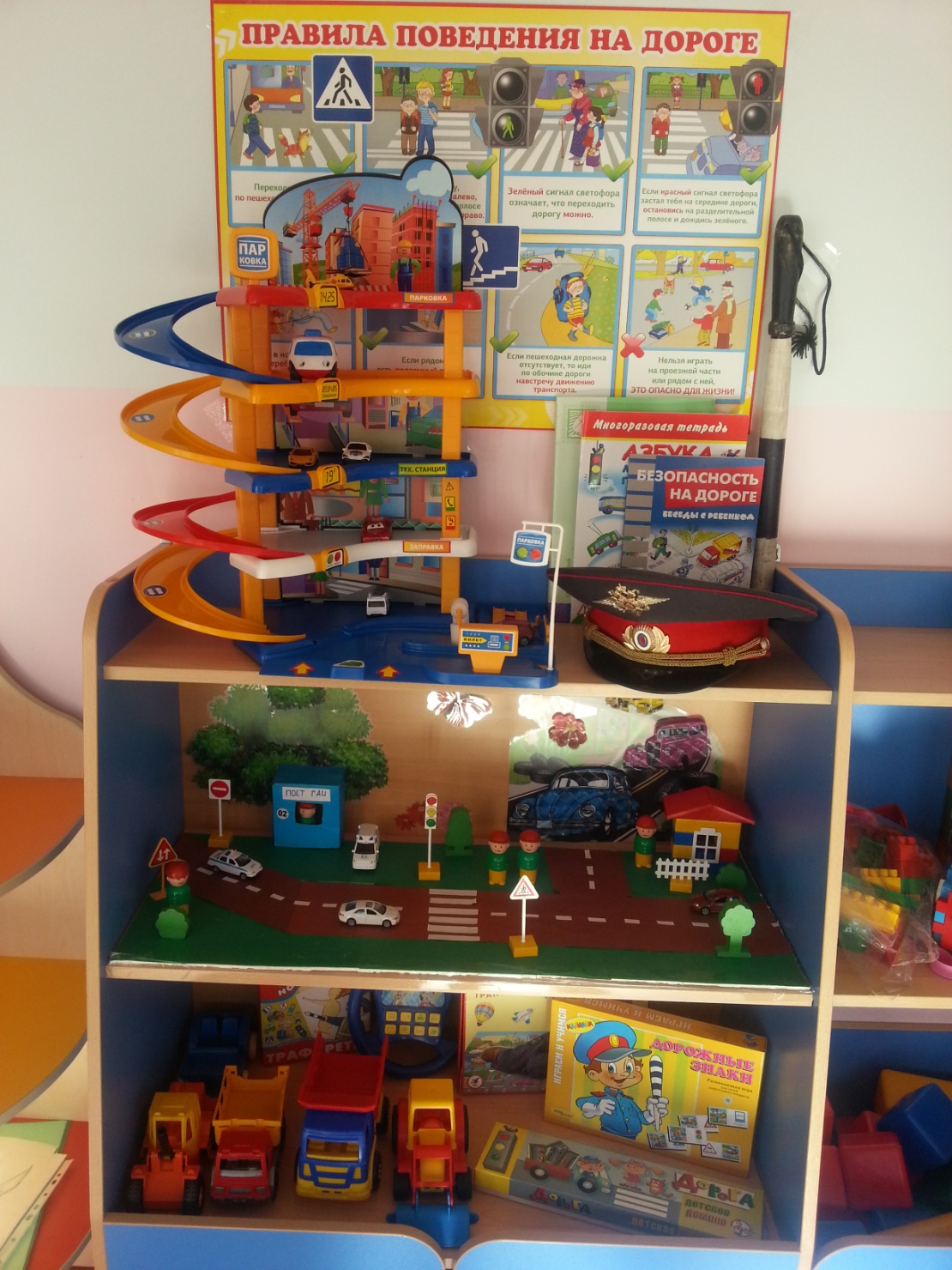 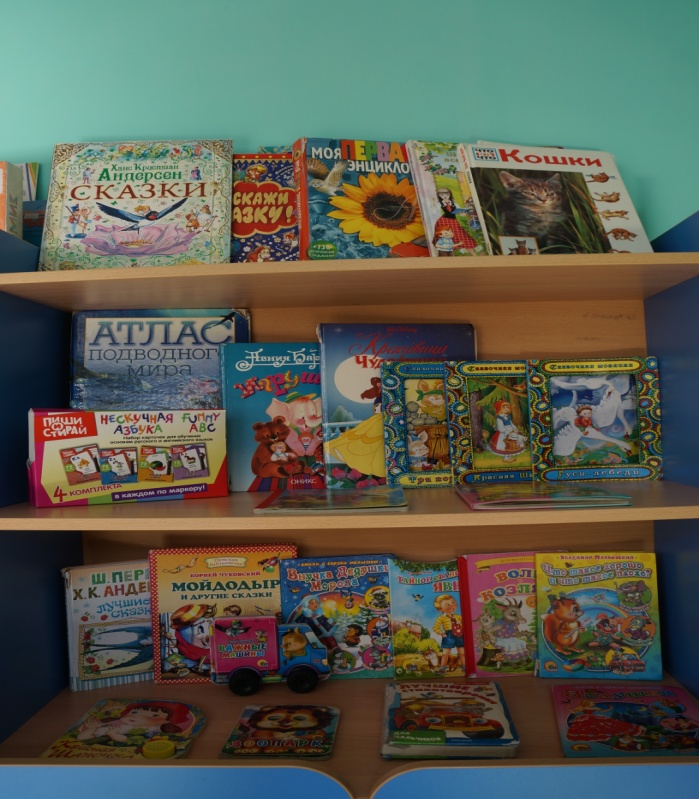 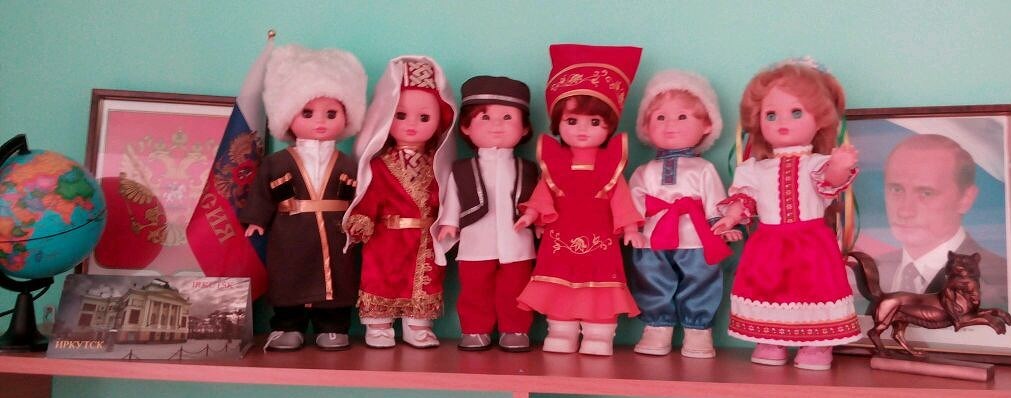 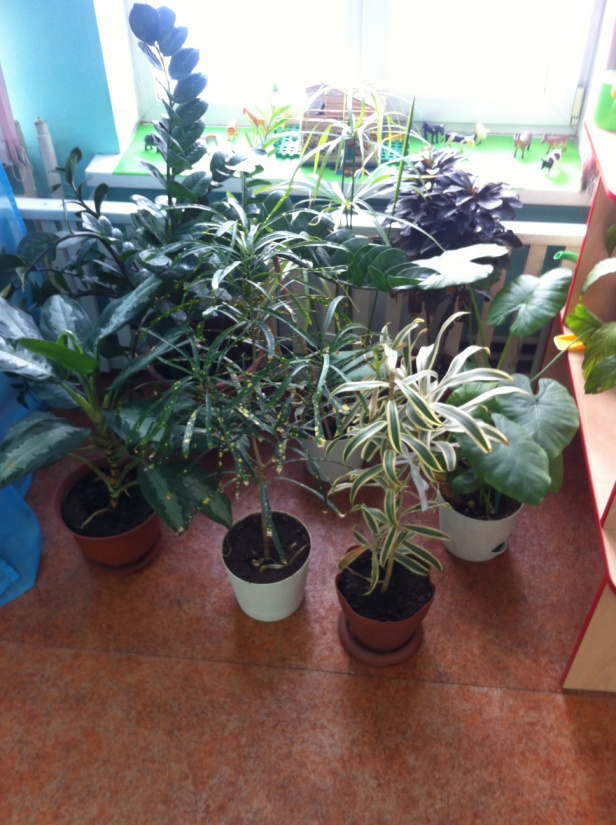 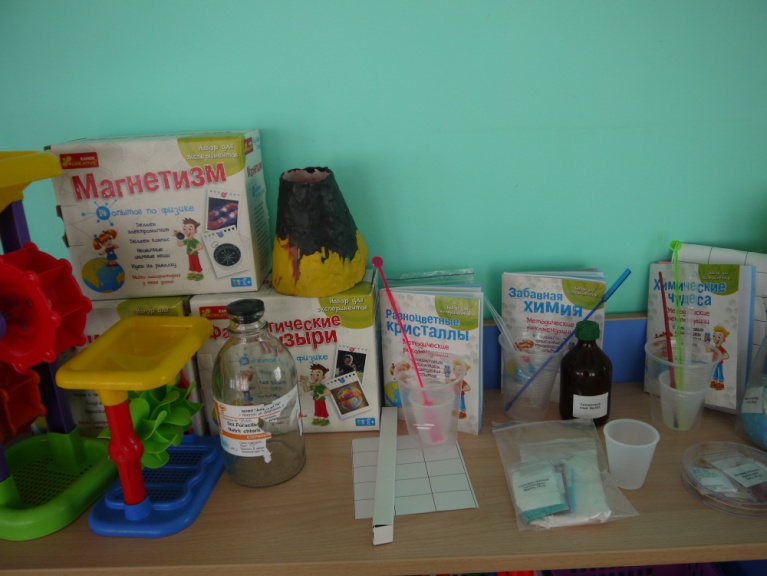 Пальчиковые игры.
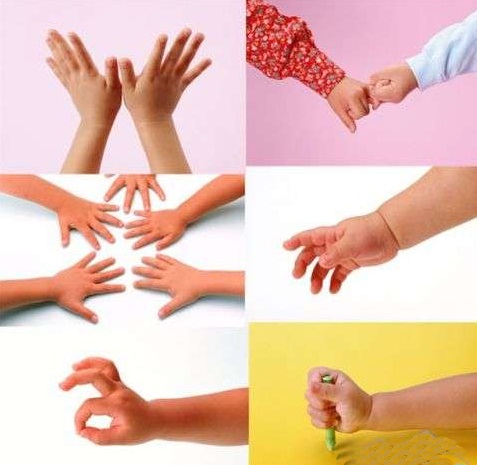 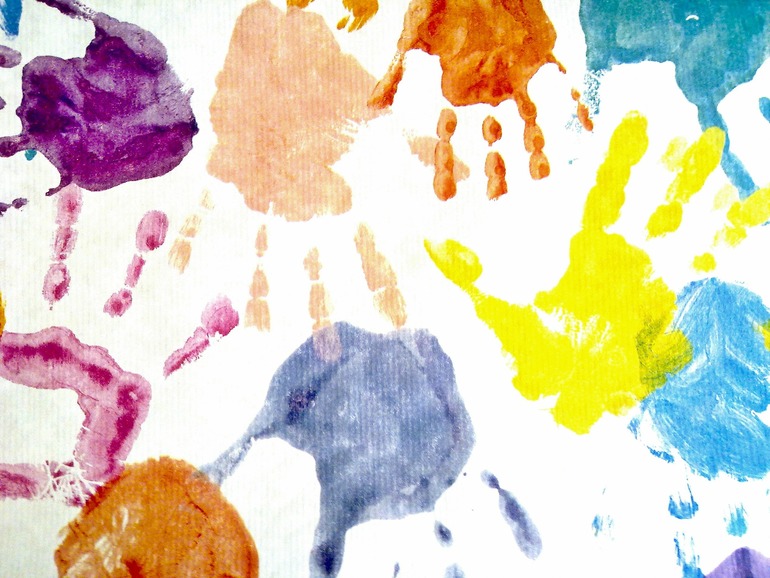 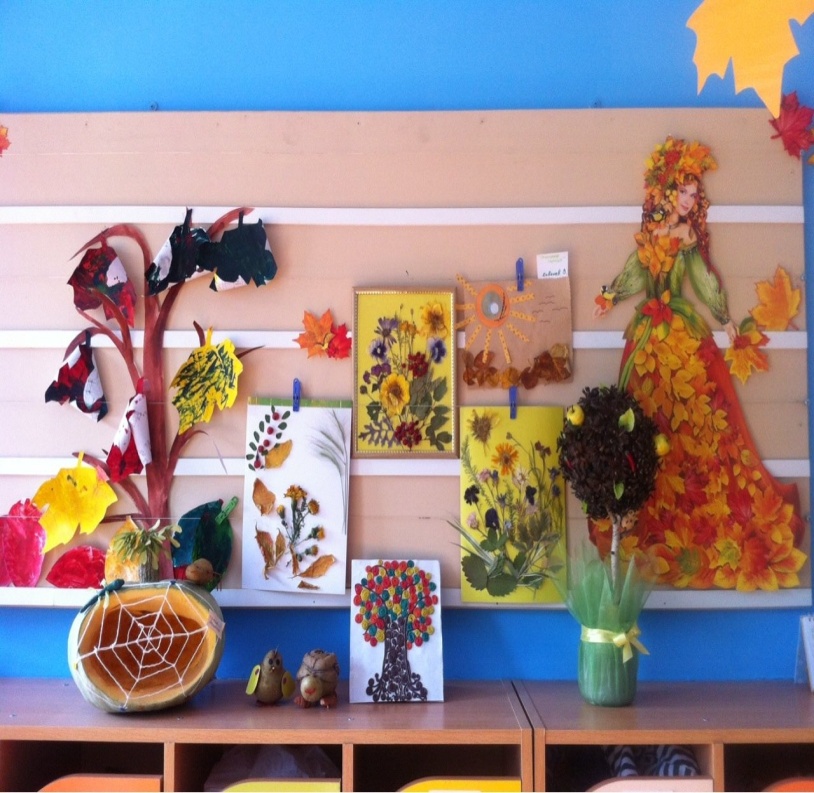 Совместная работа детей и родителей.
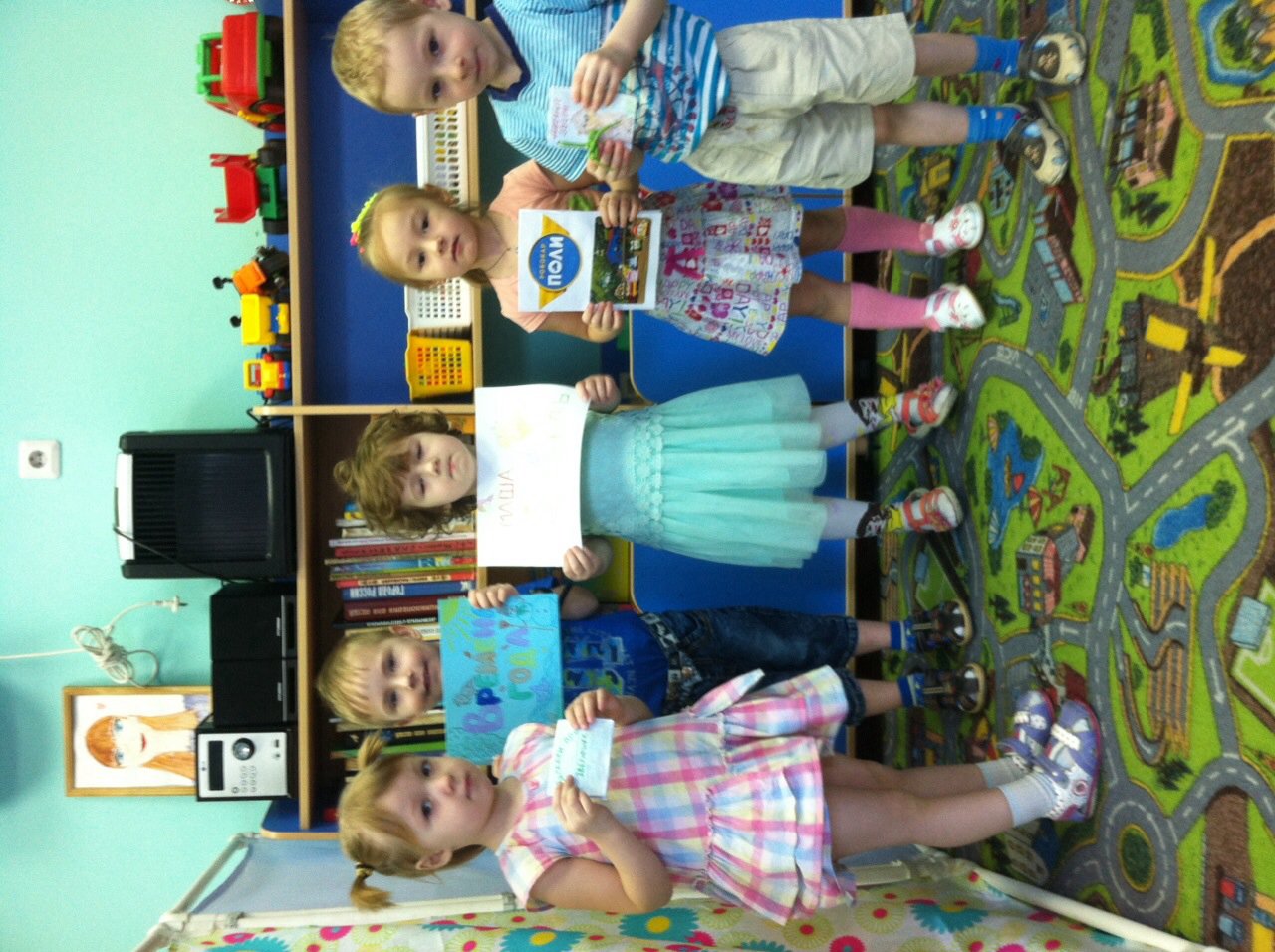 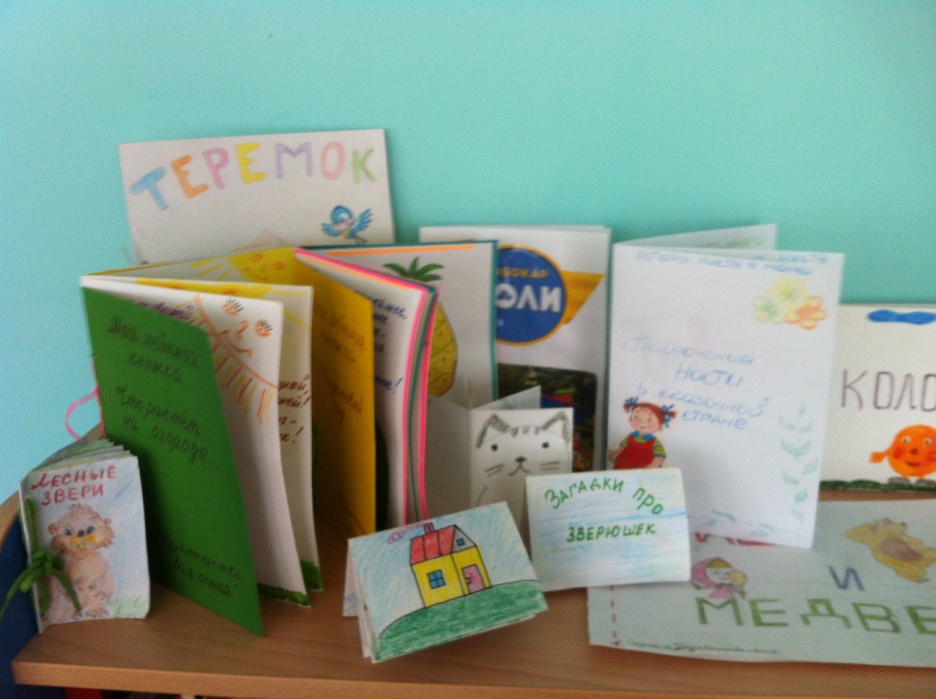 Образовательная работа с детьми ведется по нескольким направлениям:
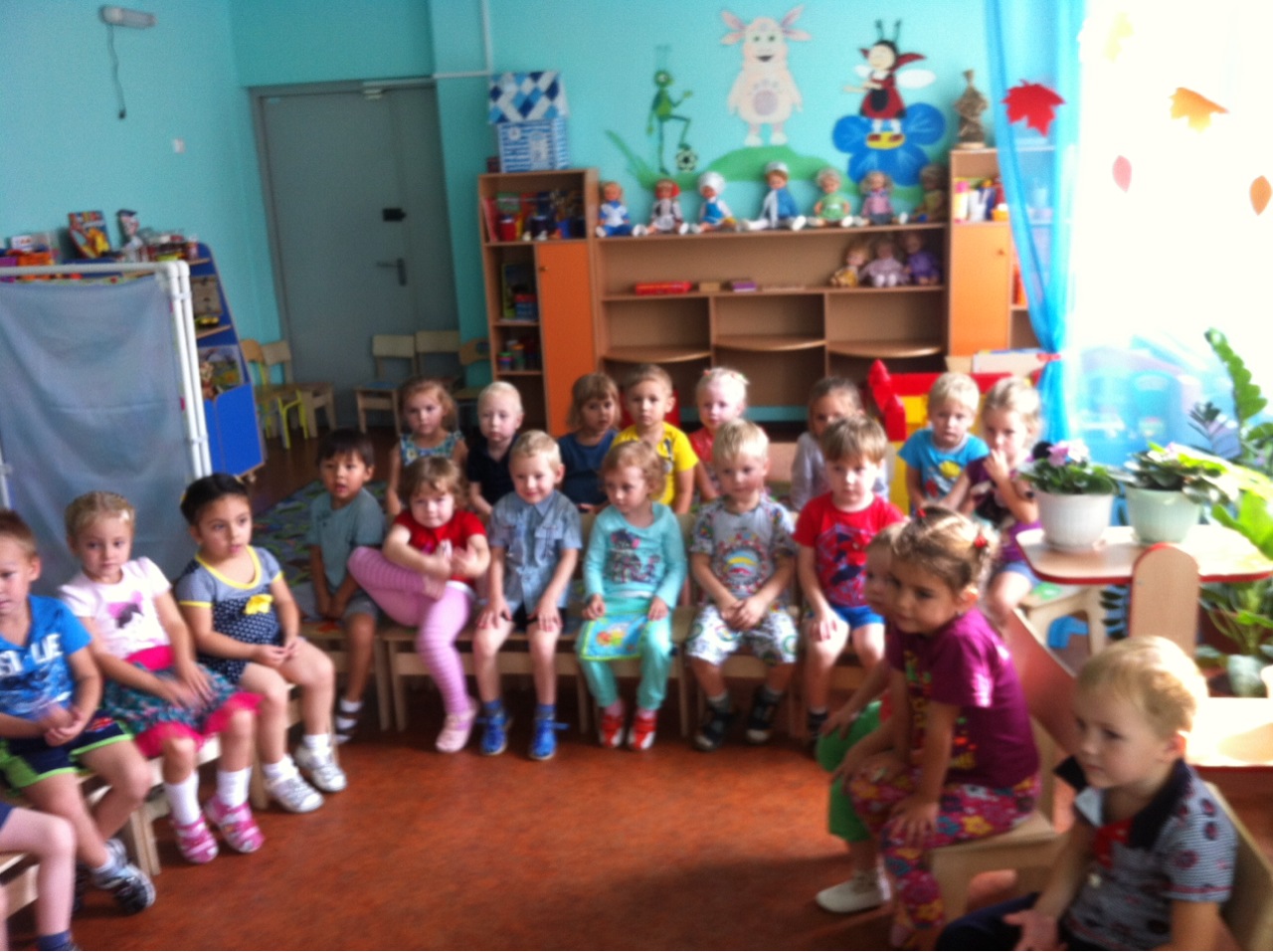 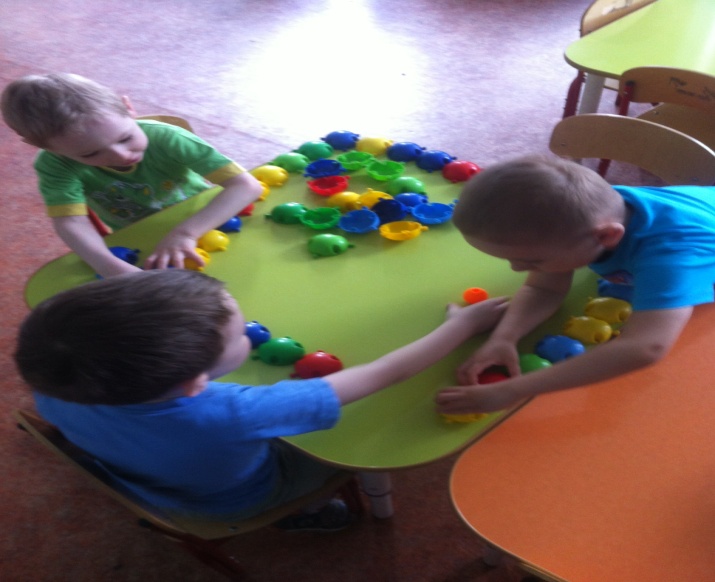 Познавательное развитие.
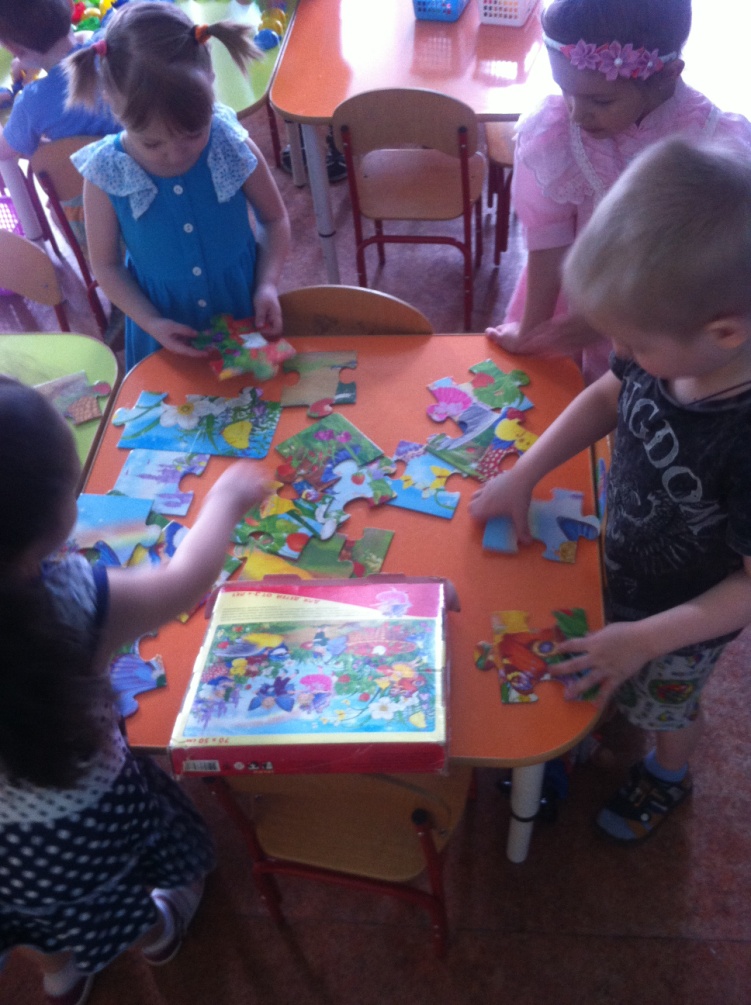 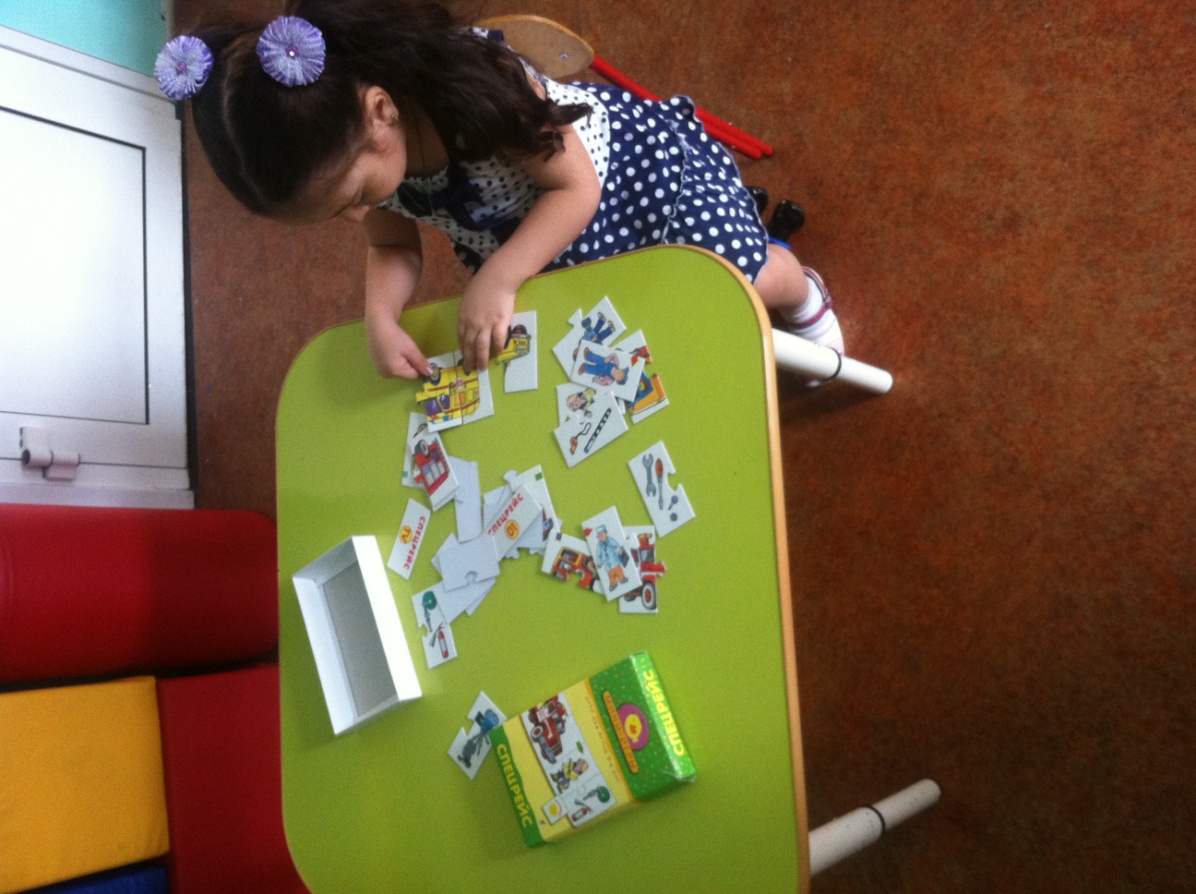 [Speaker Notes: Настоль]
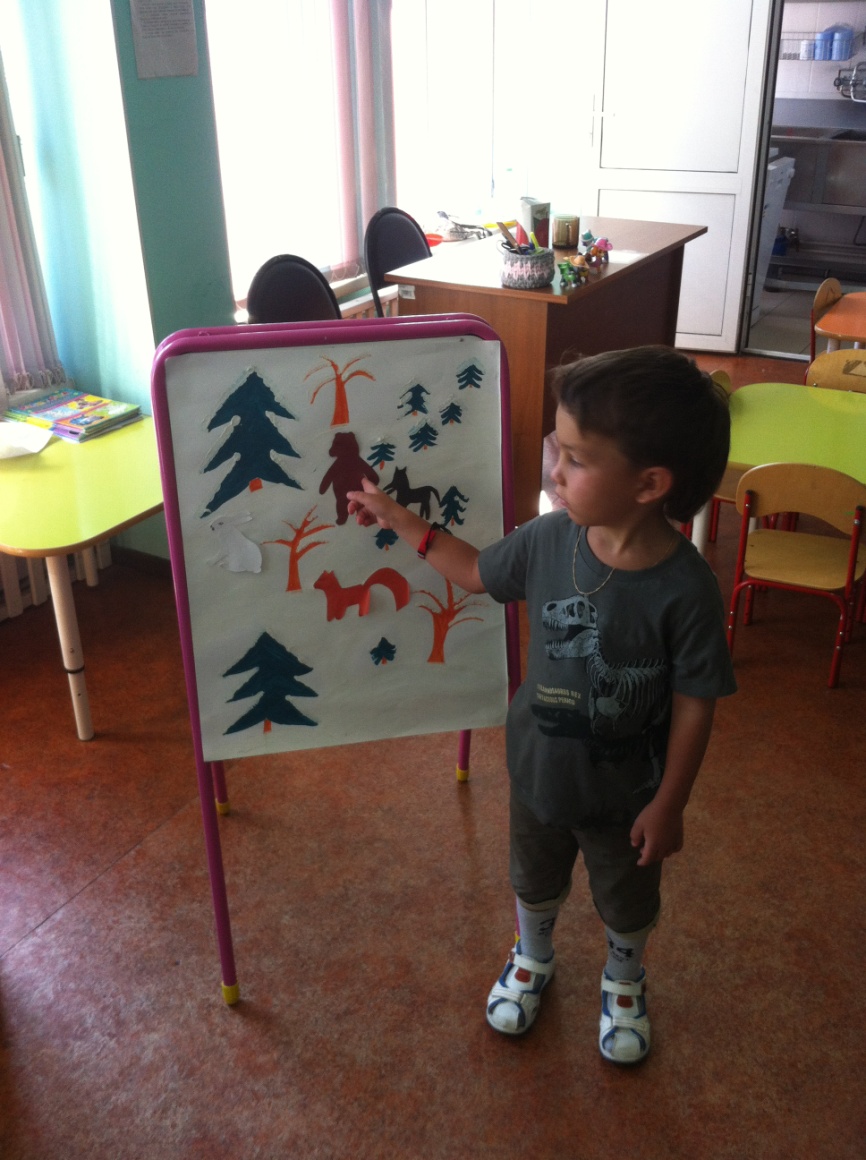 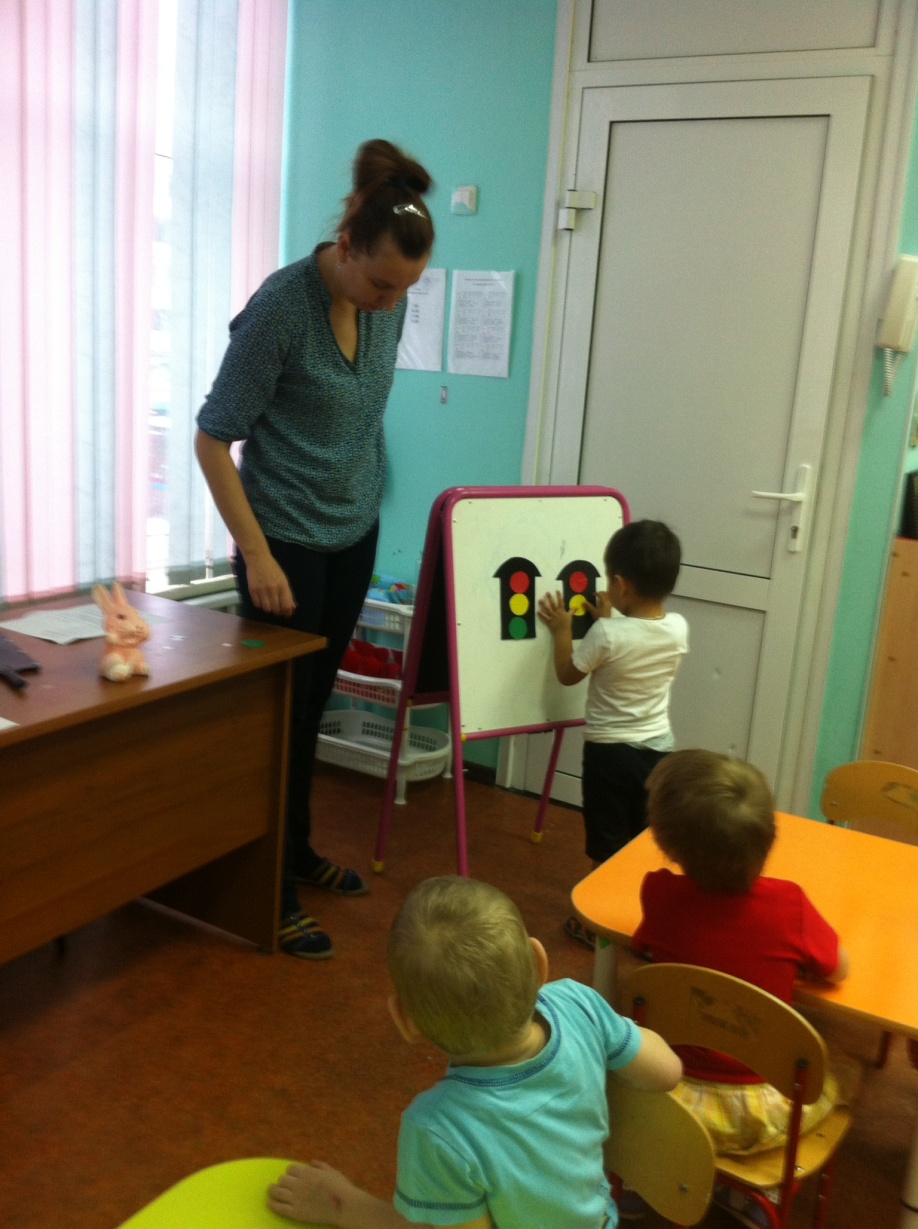 [Speaker Notes: Познавательно-речевое направление. Работая в этом направлении, реализуется поставленная цель – обогатить мир знаний у детей, кругозор, речь.]
Прогулка
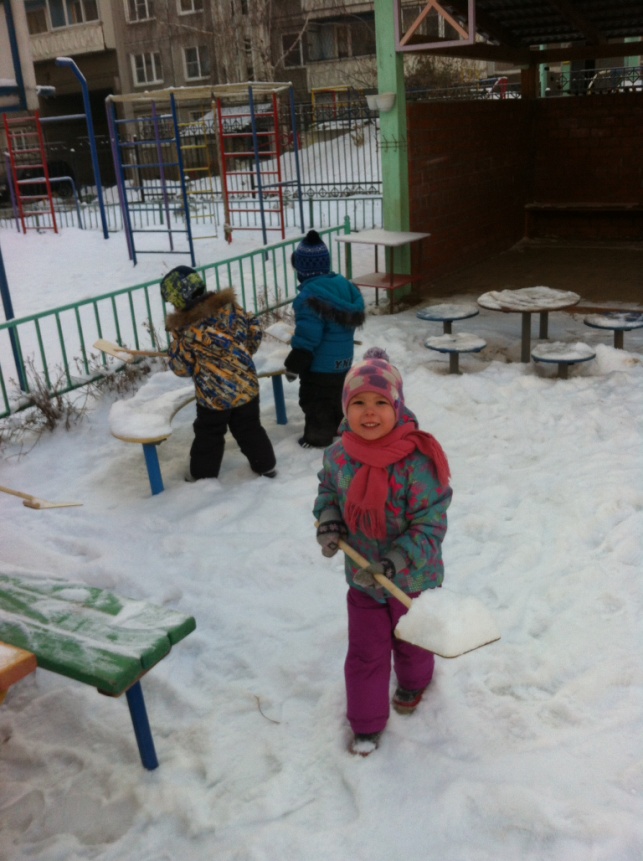 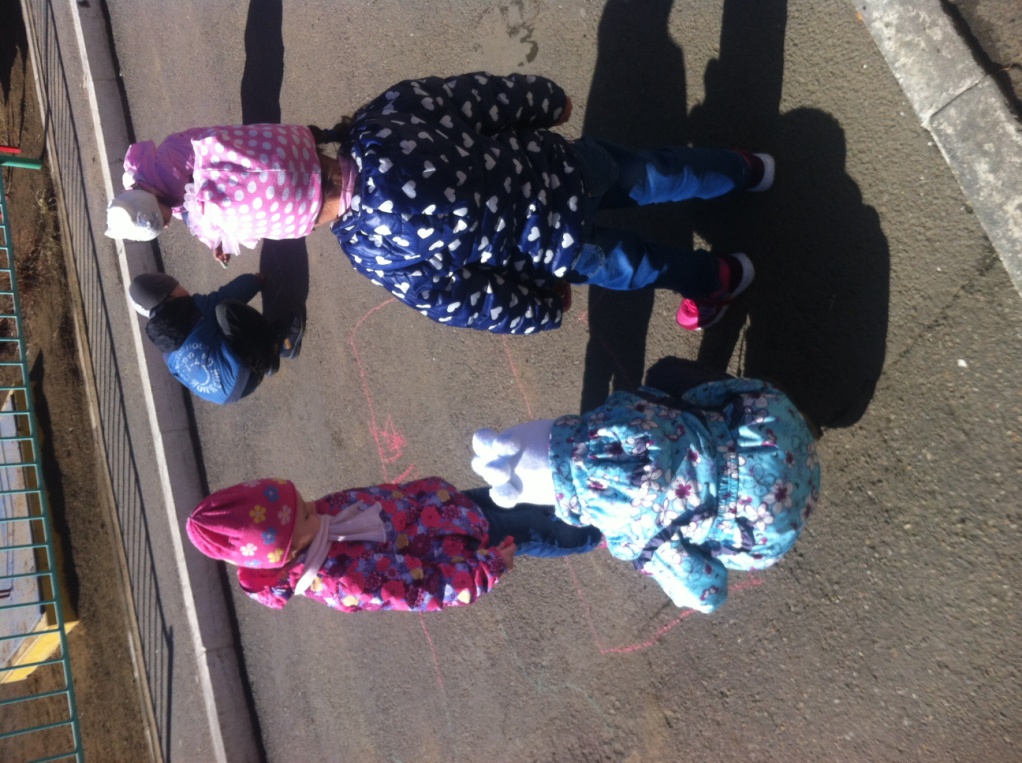 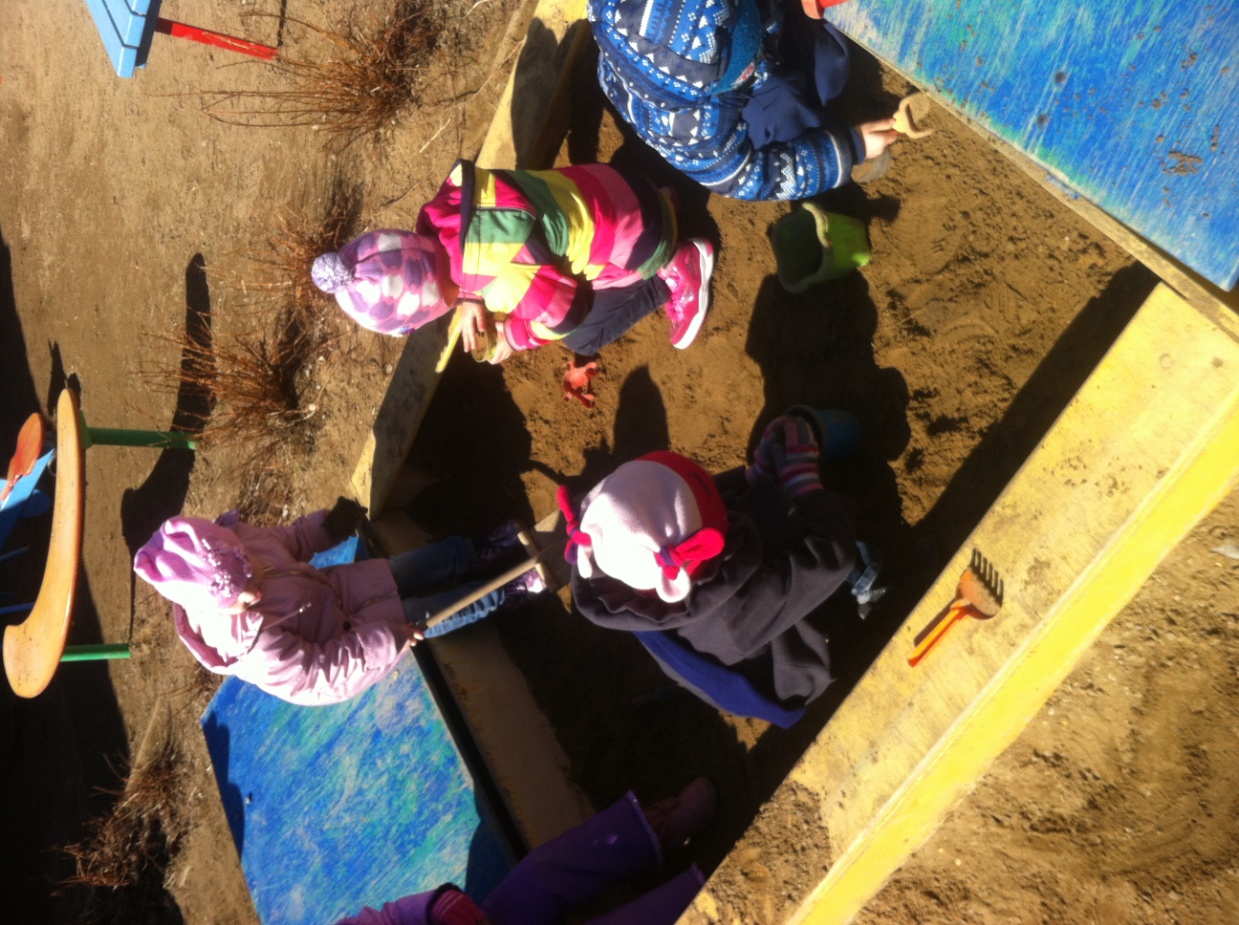 Подвижная игра
Художественно-эстетическое развитие
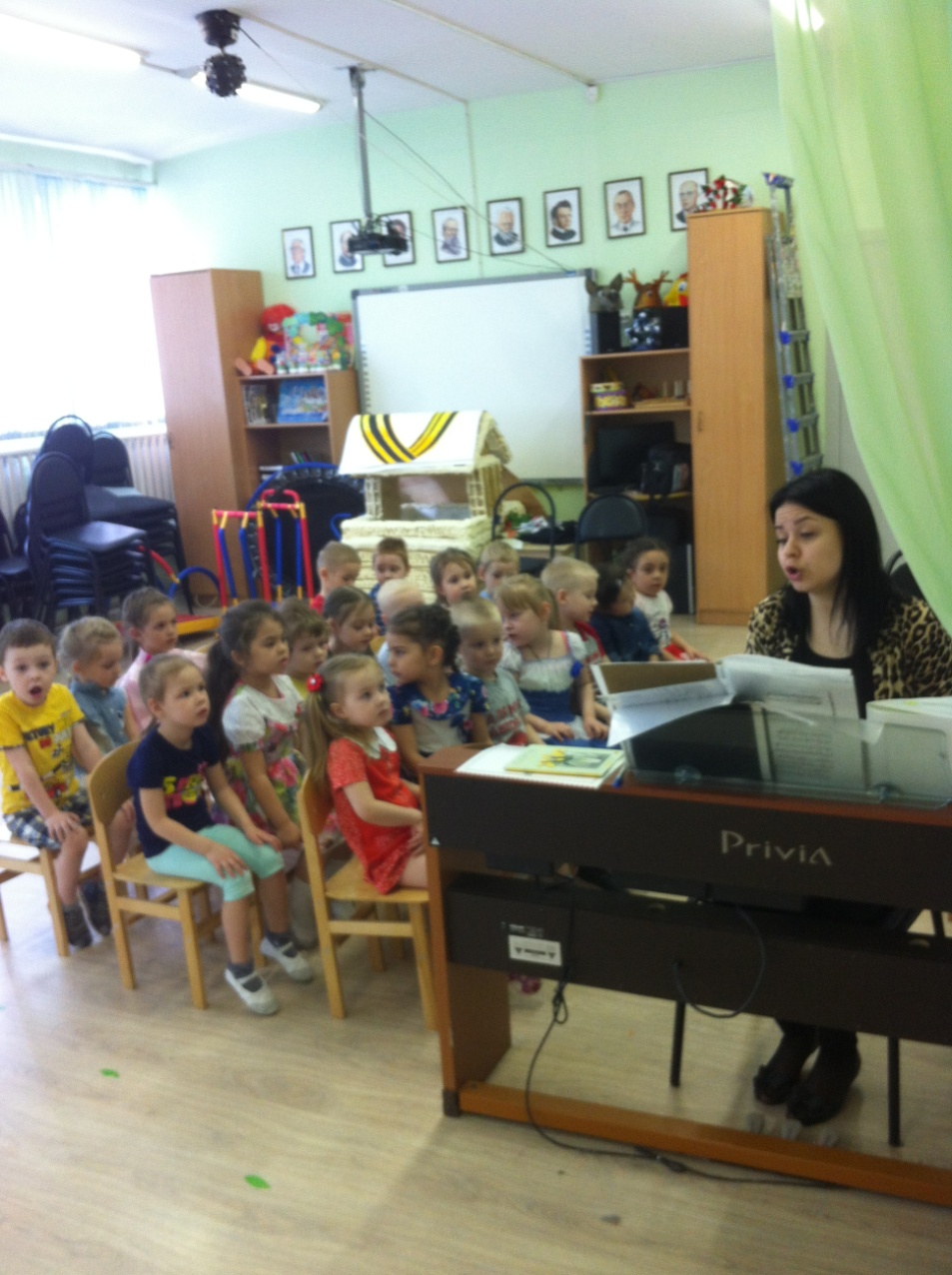 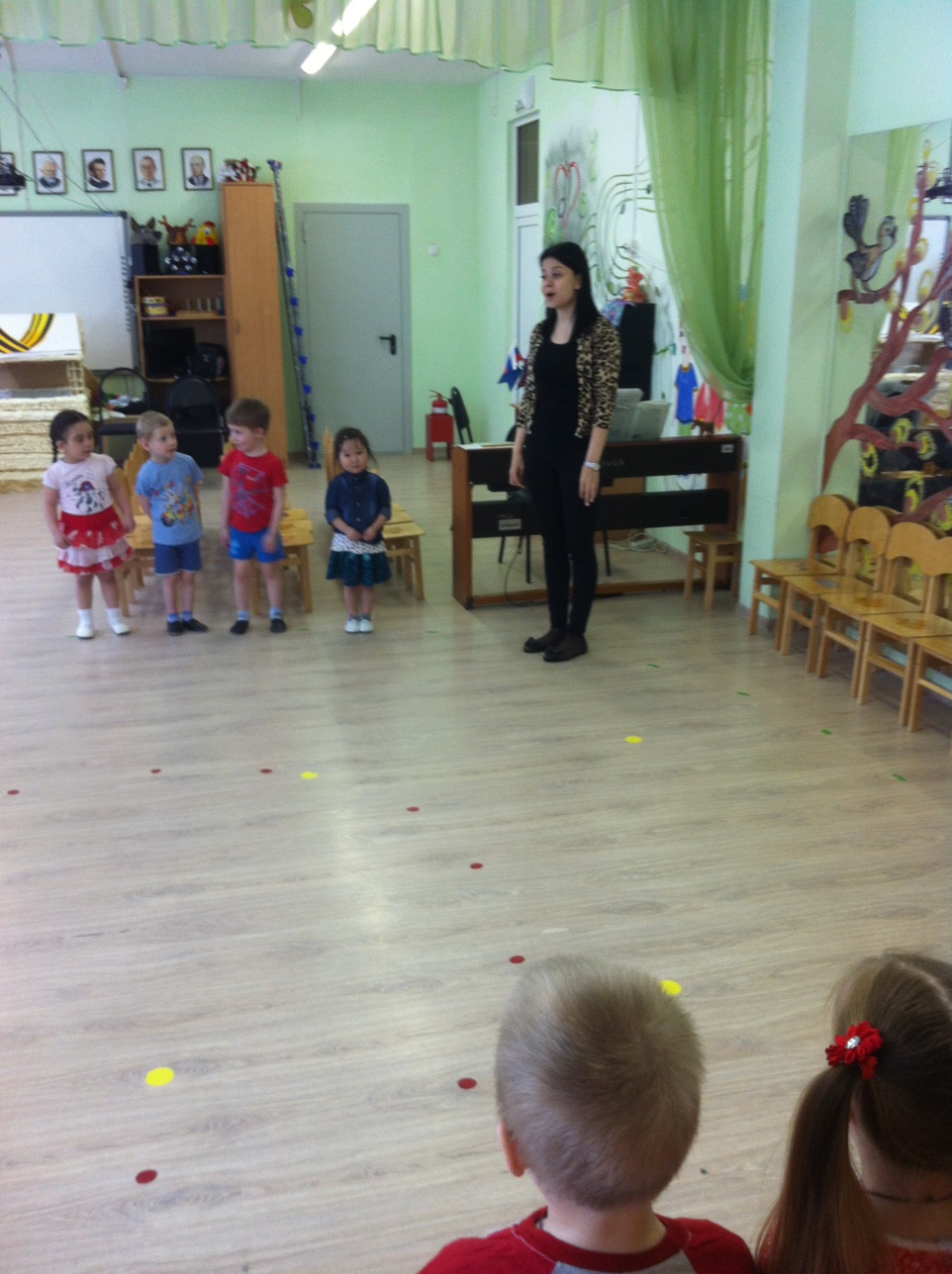 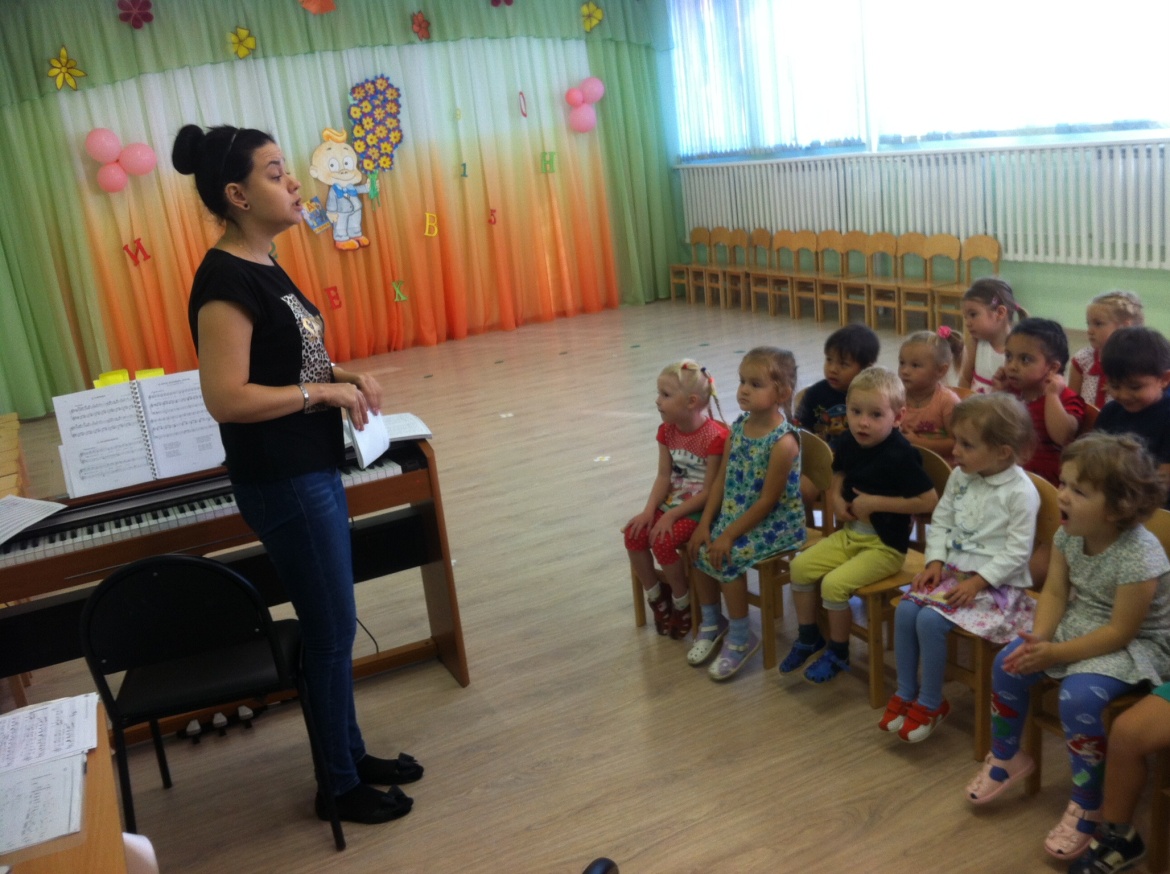 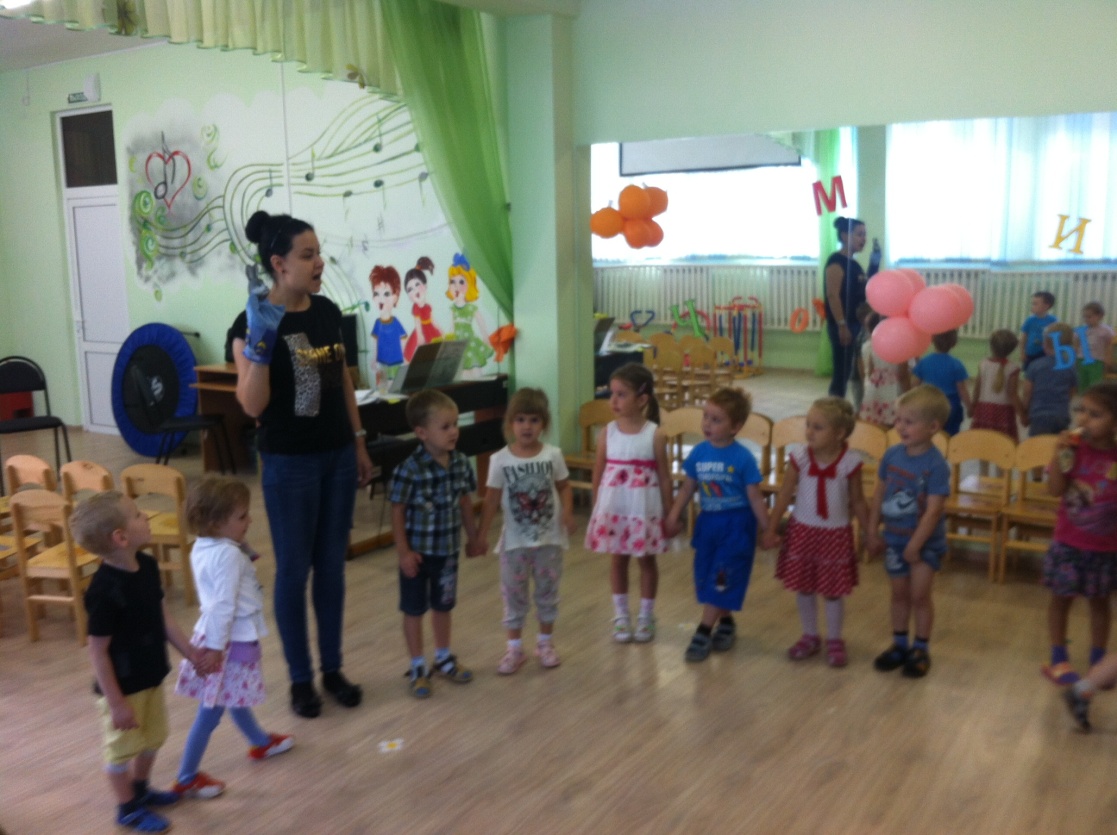 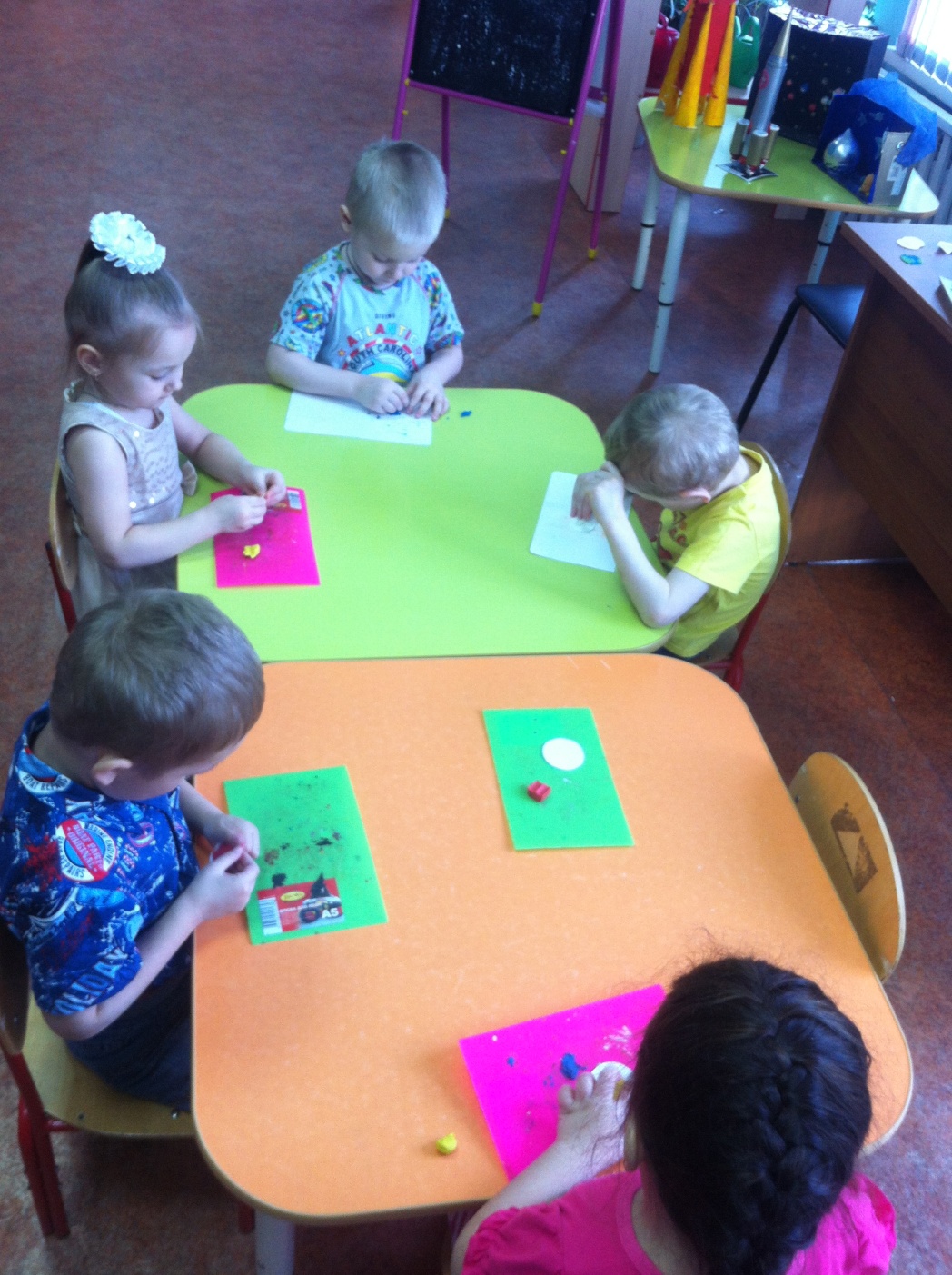 Лепка
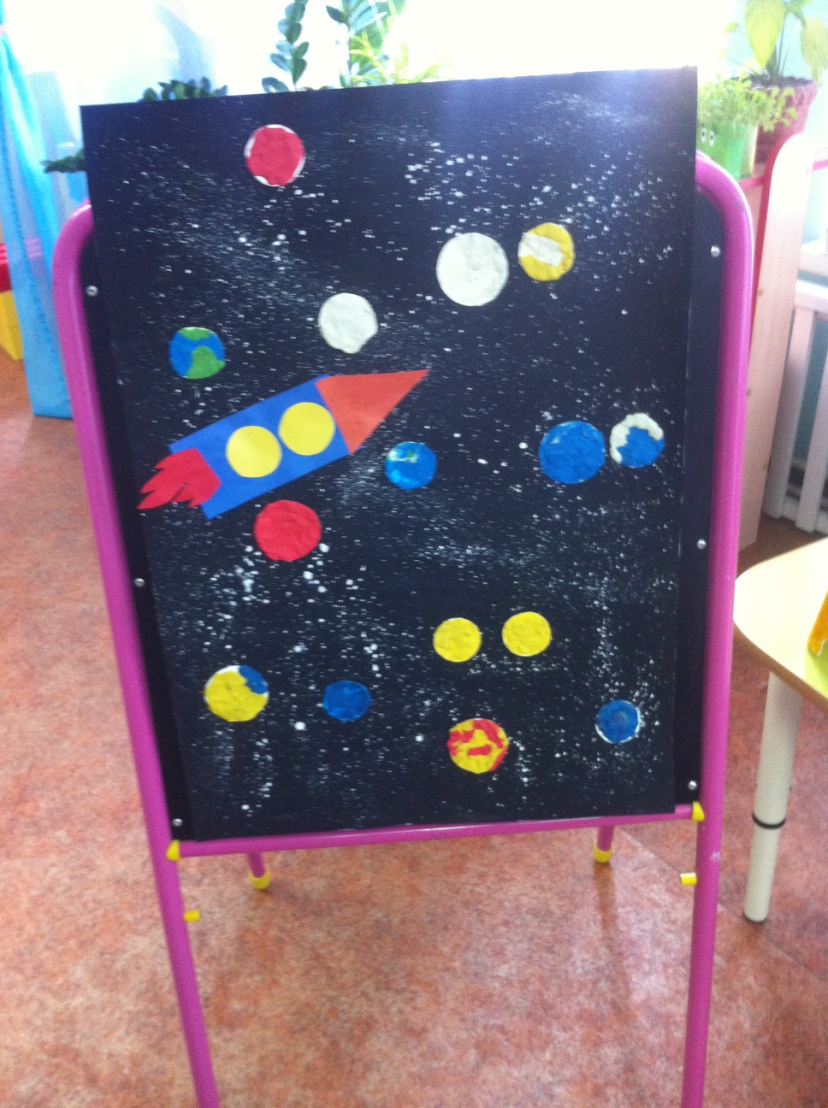 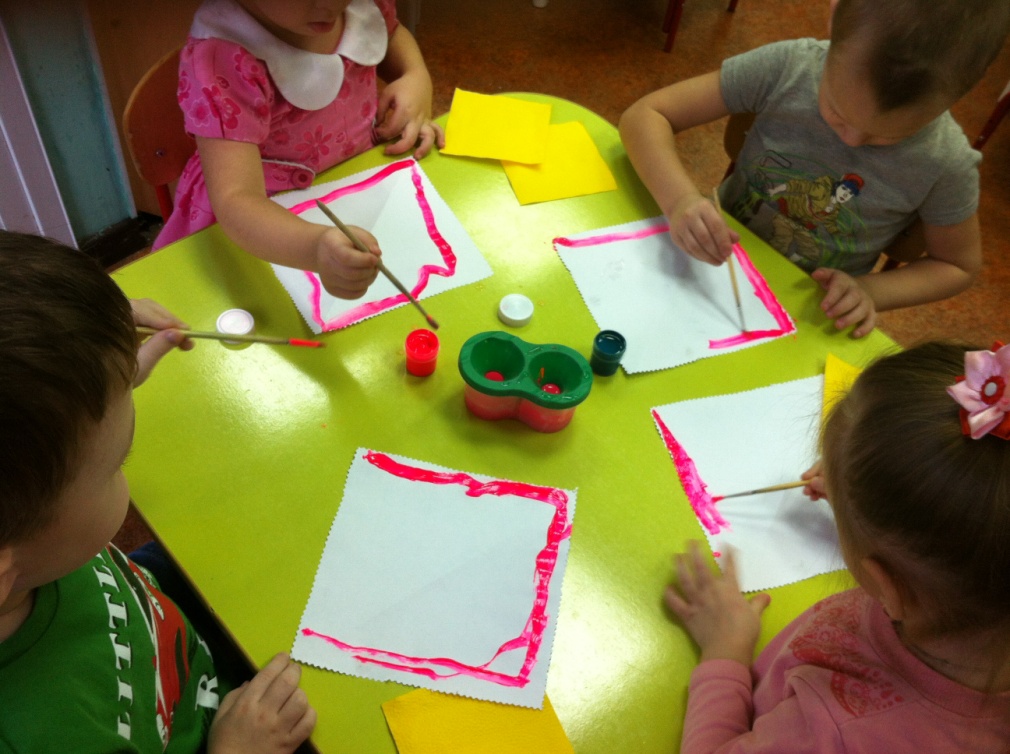 Рисование
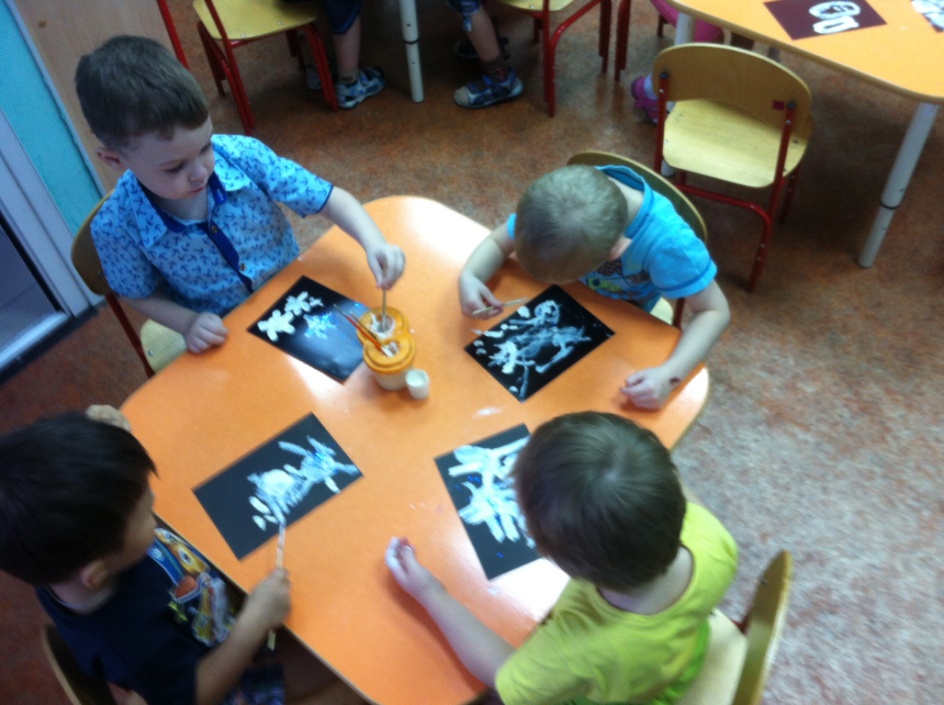 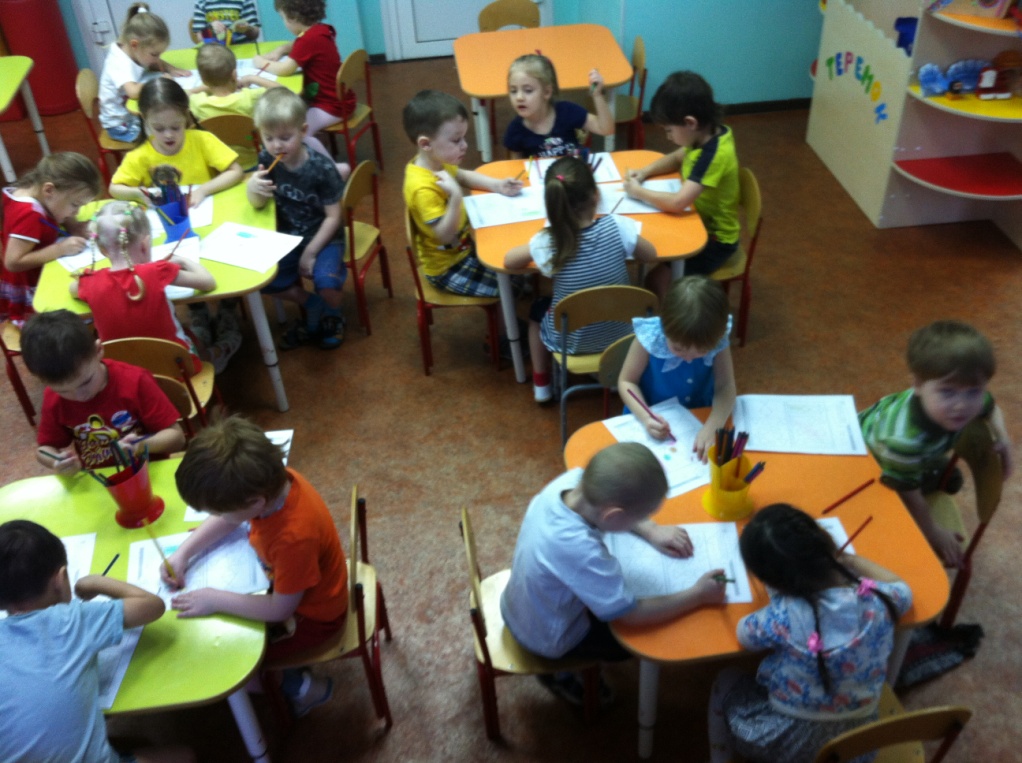 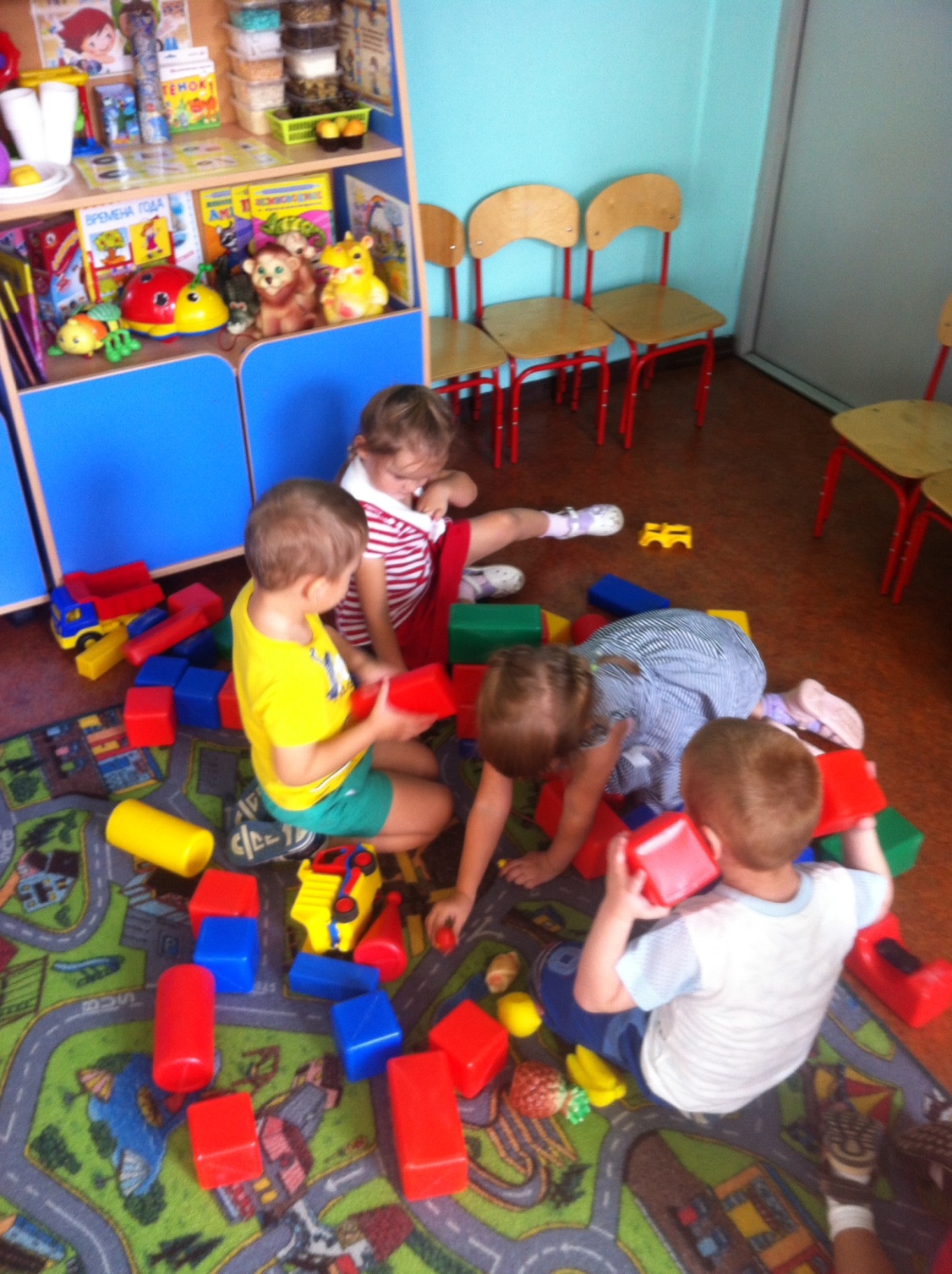 Конструирование
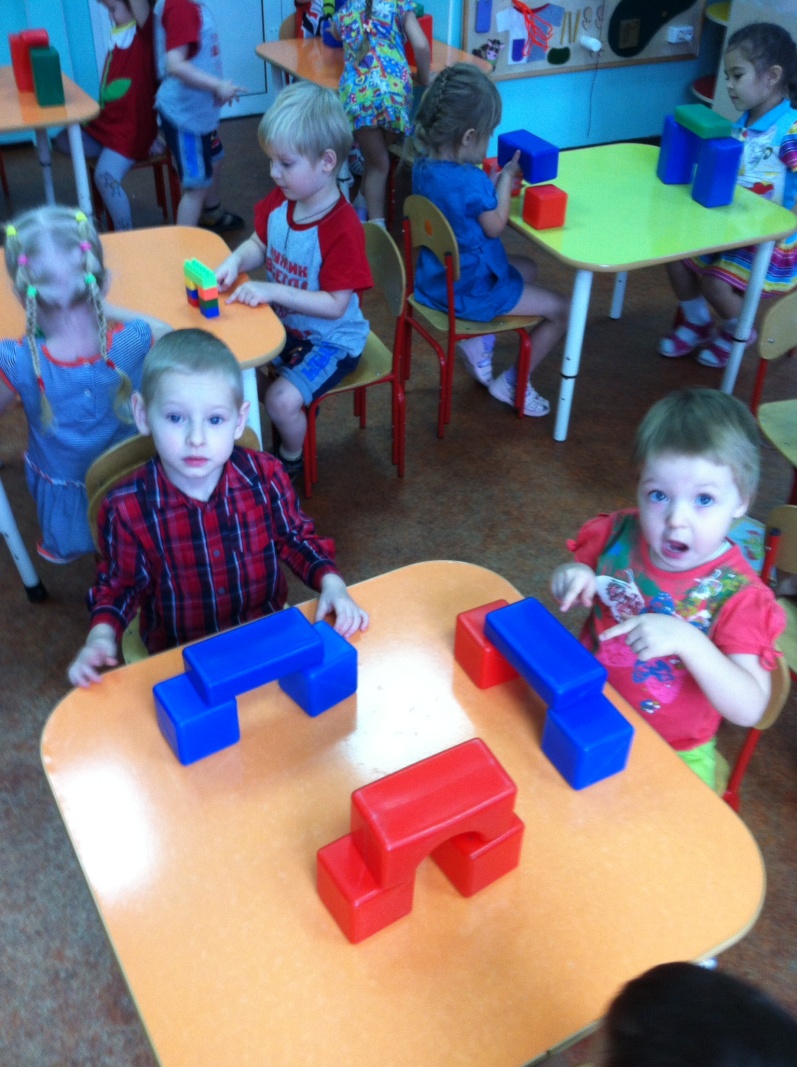 Физическое развитие
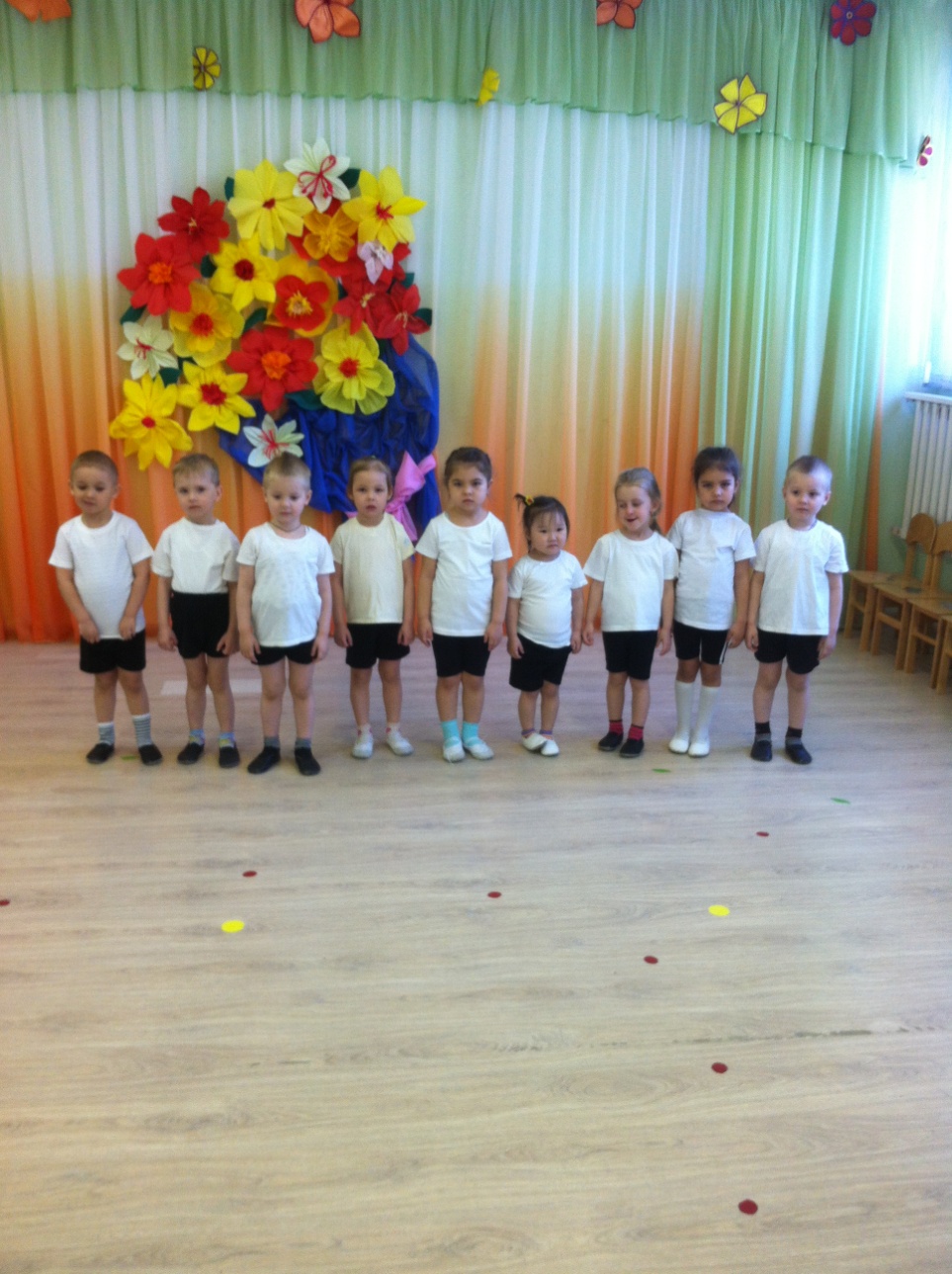 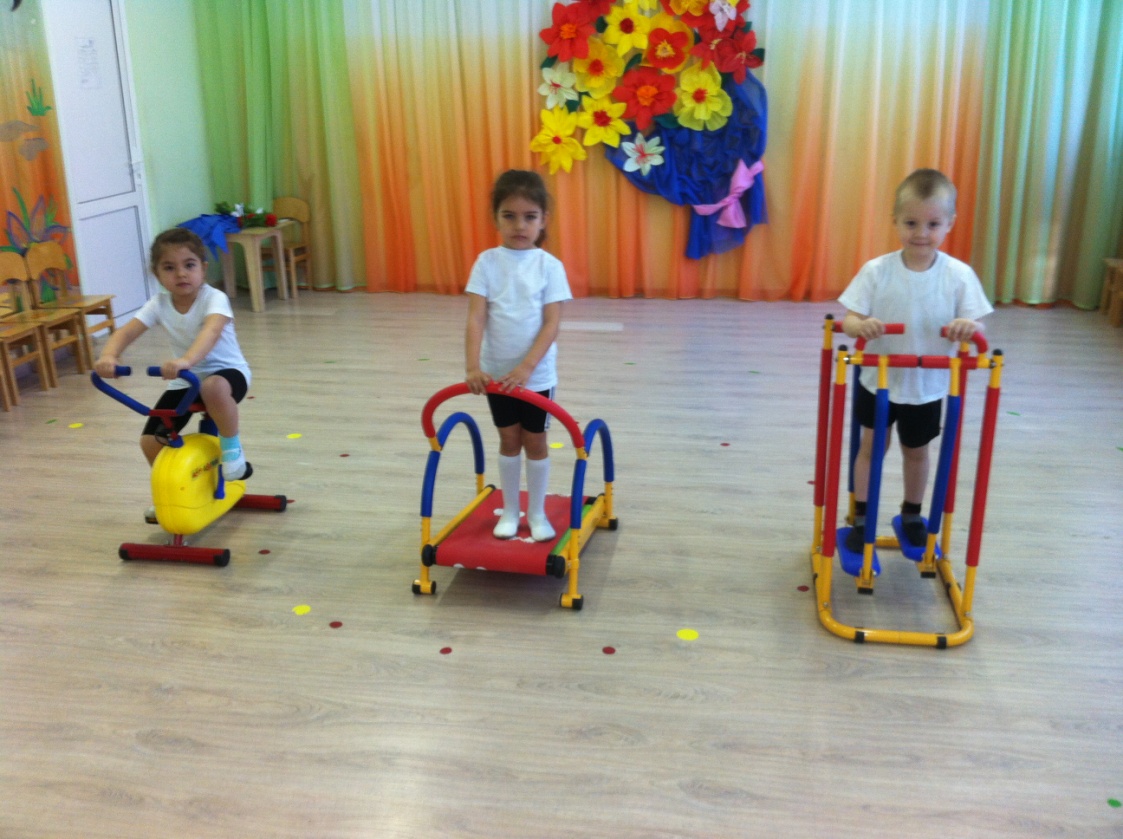 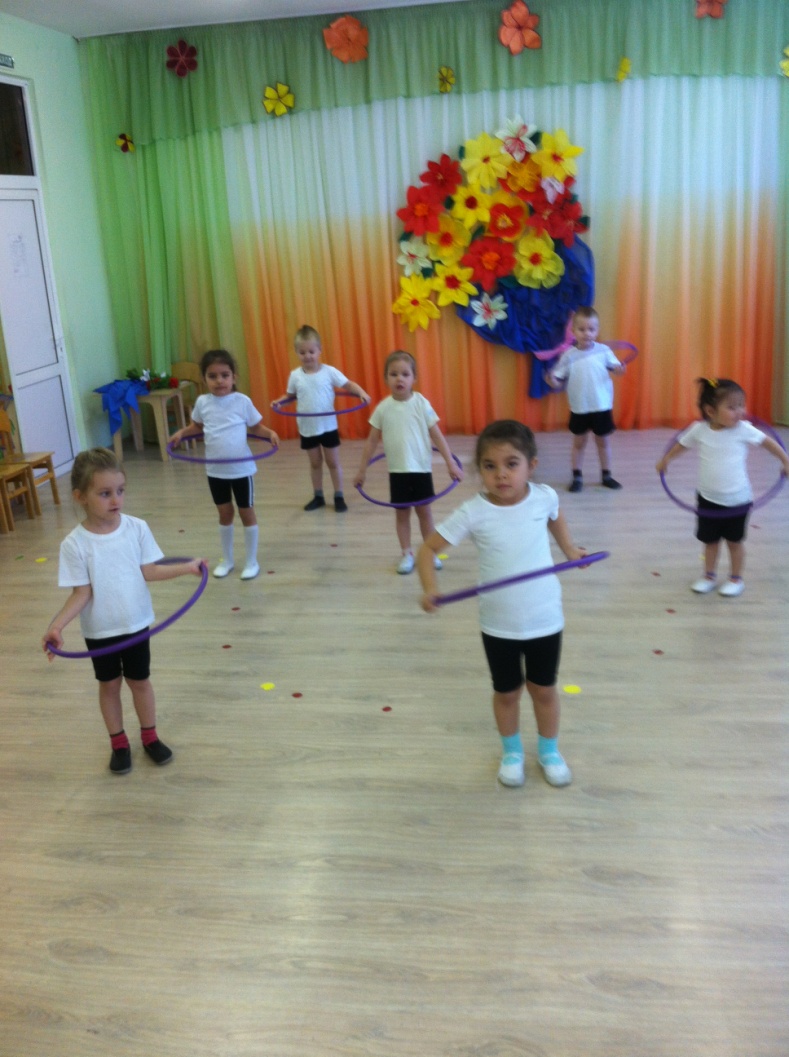 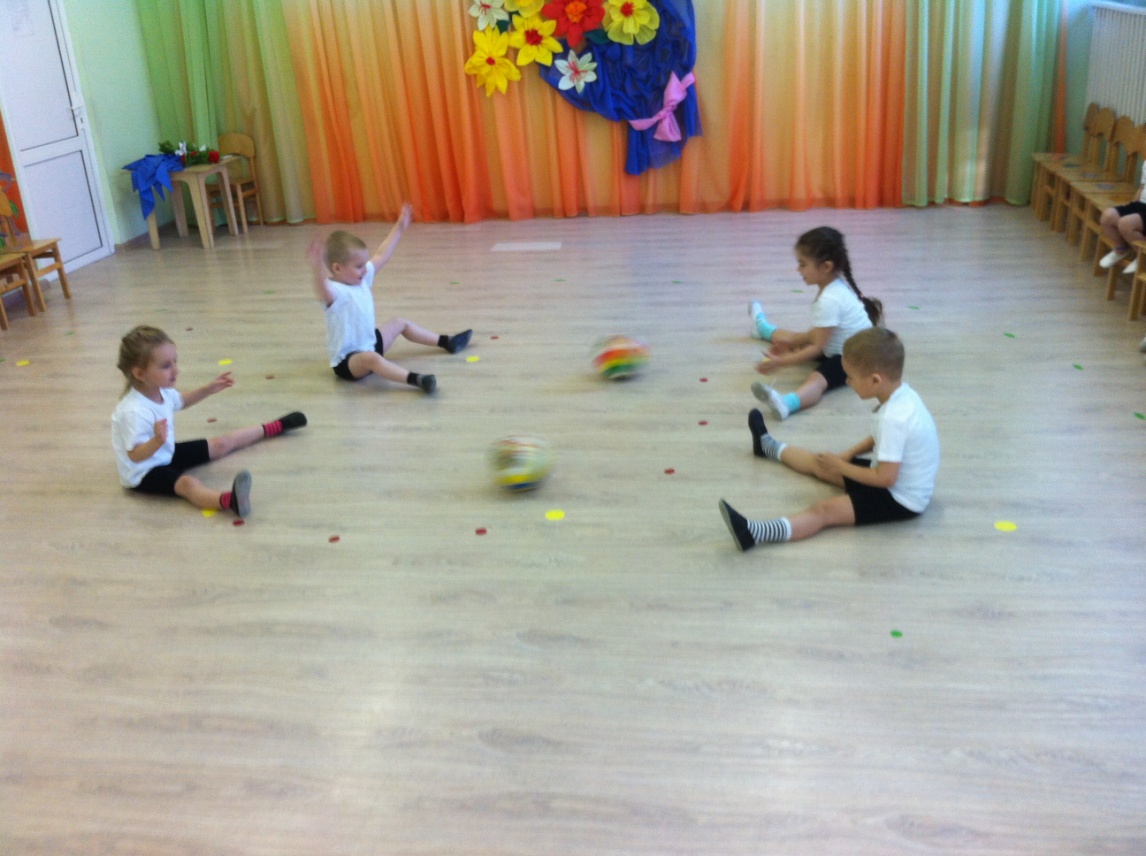 Социально-коммуникативное развитие
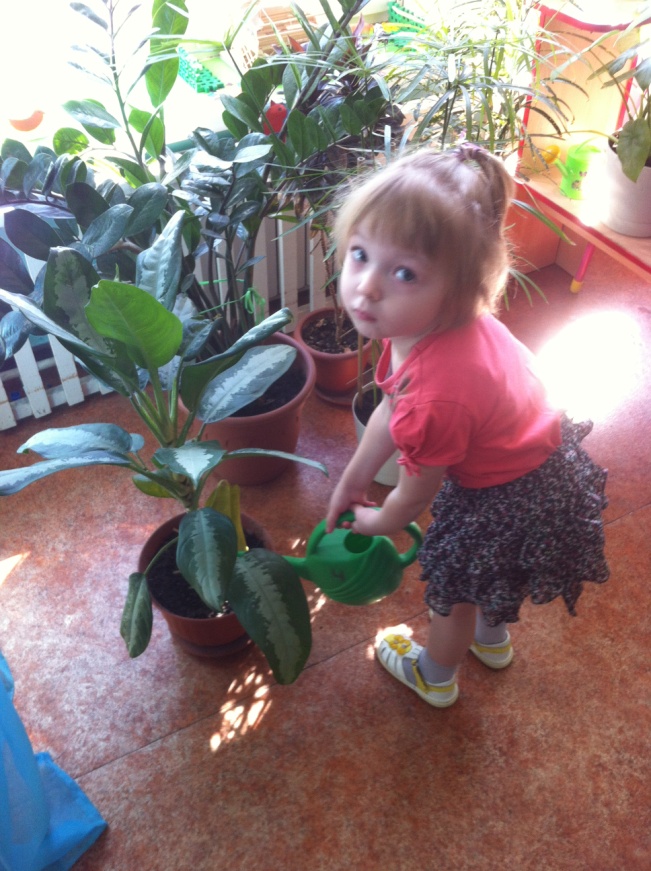 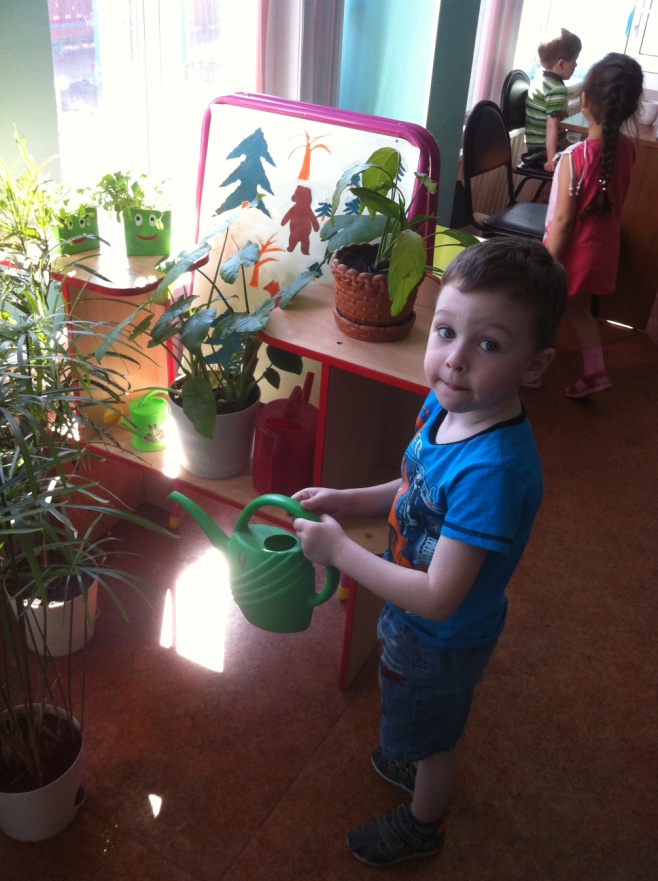 Учимся трудиться
Наблюдение и работа в уголке природы
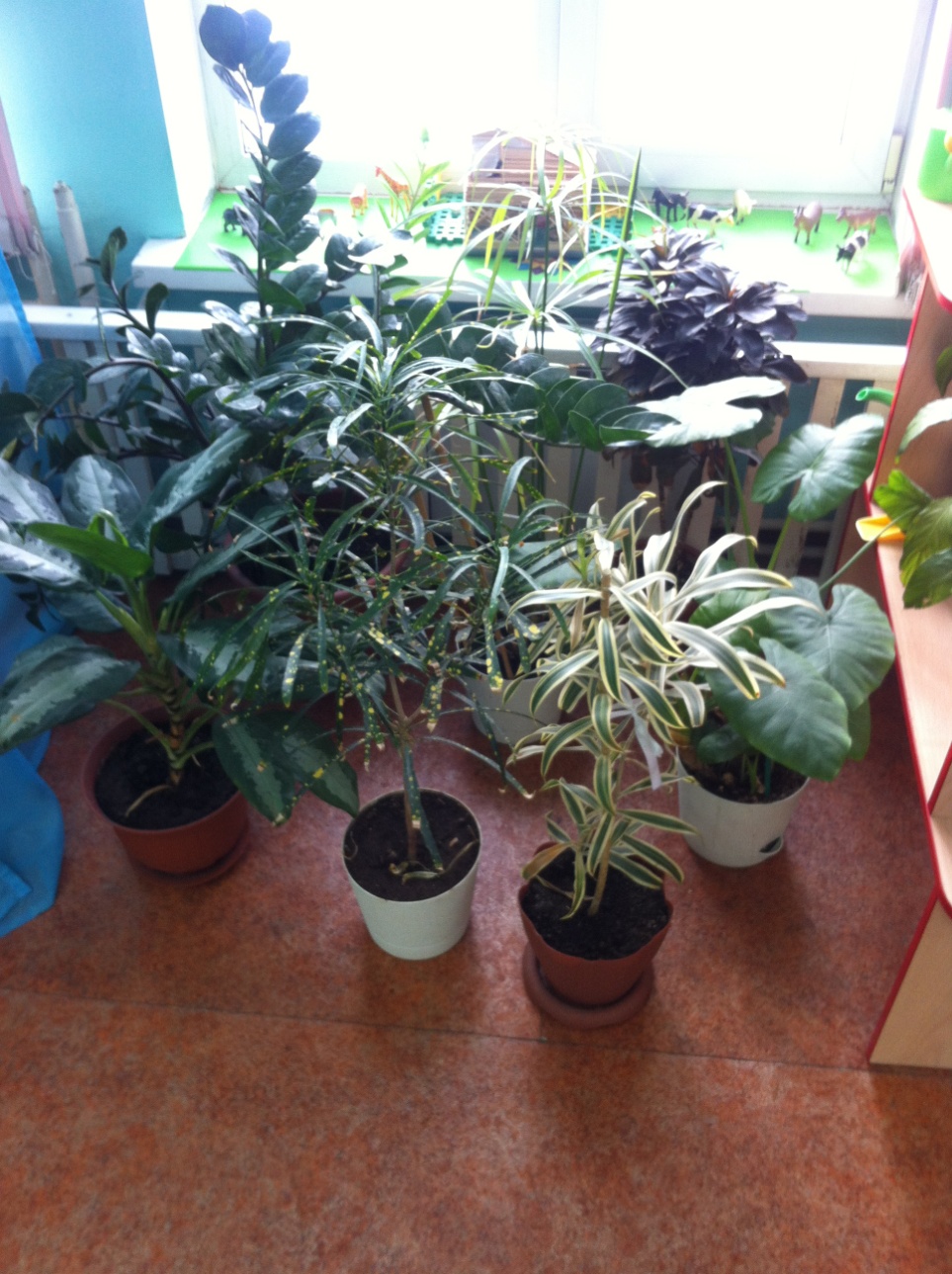 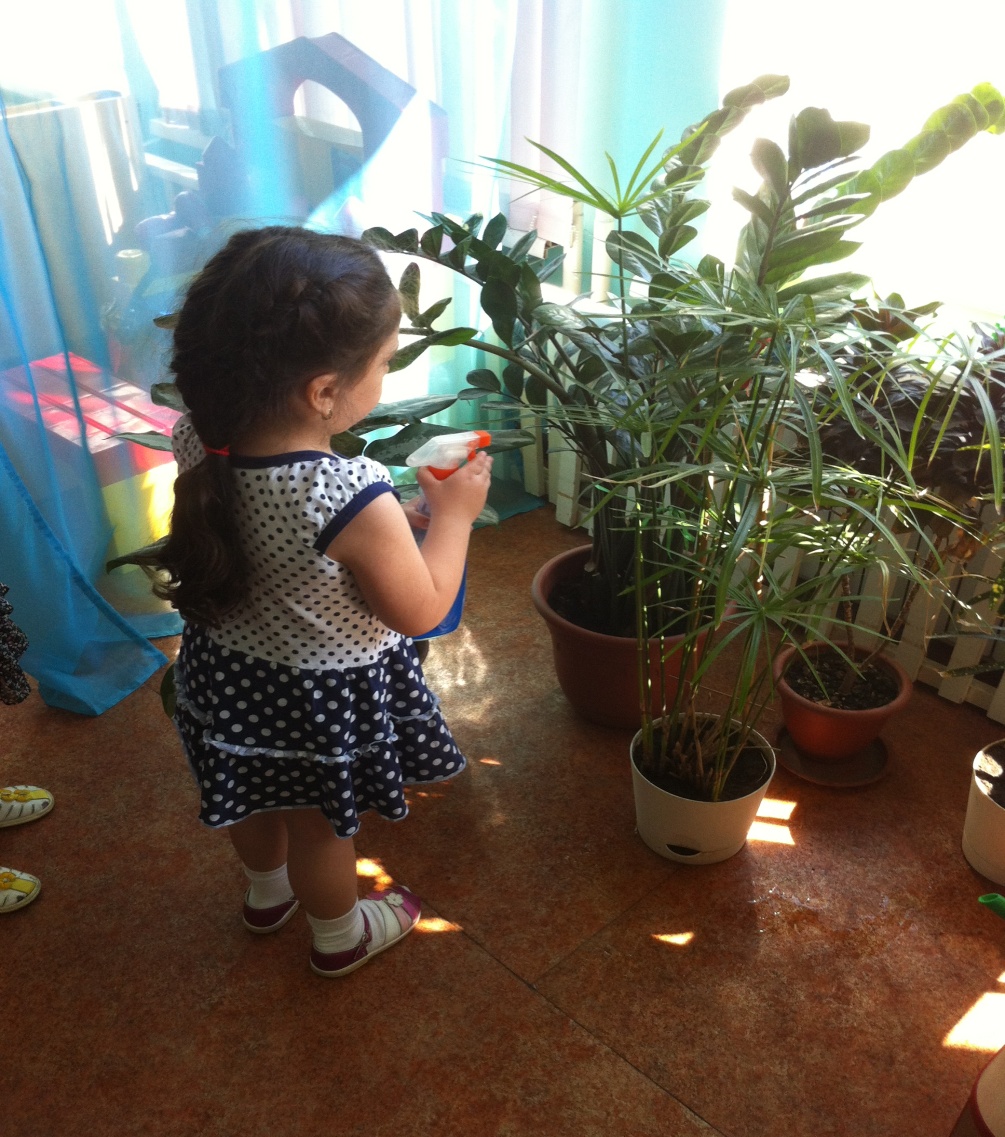 +
Самообслуживание
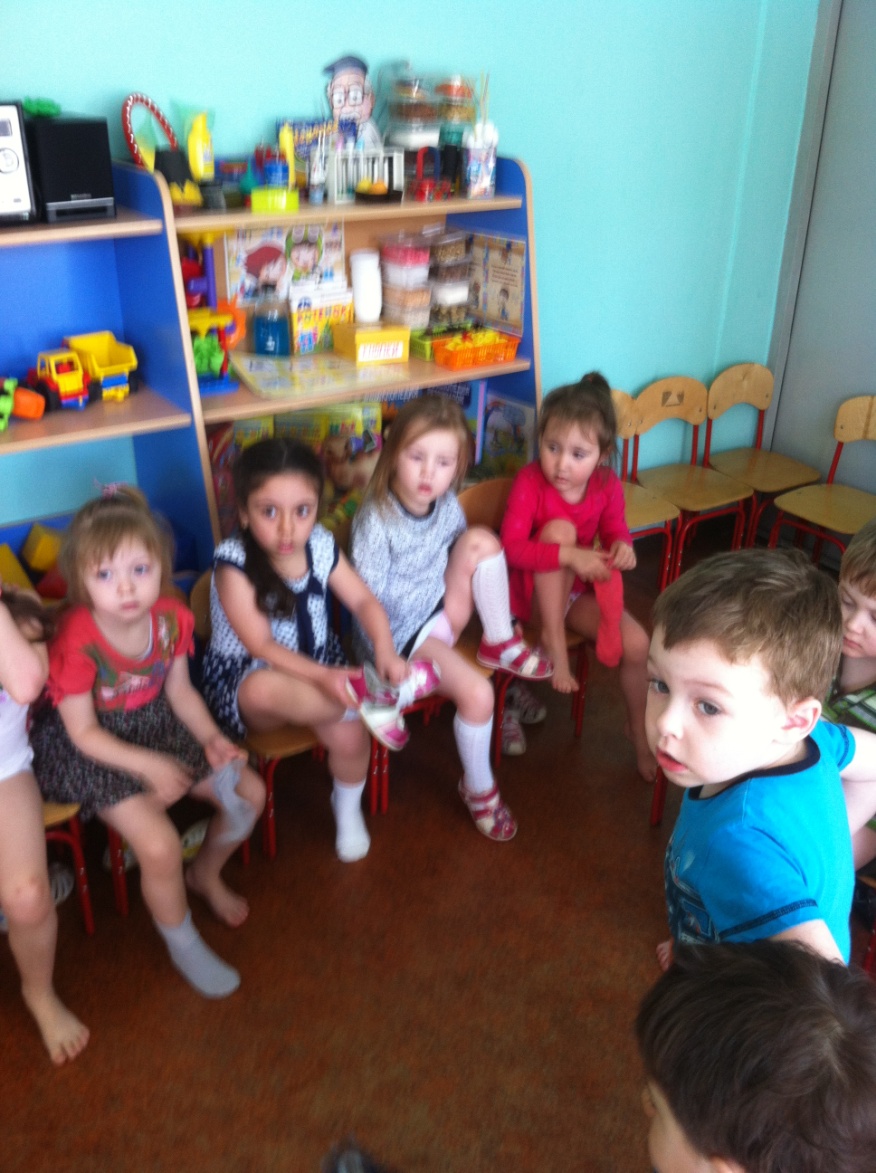 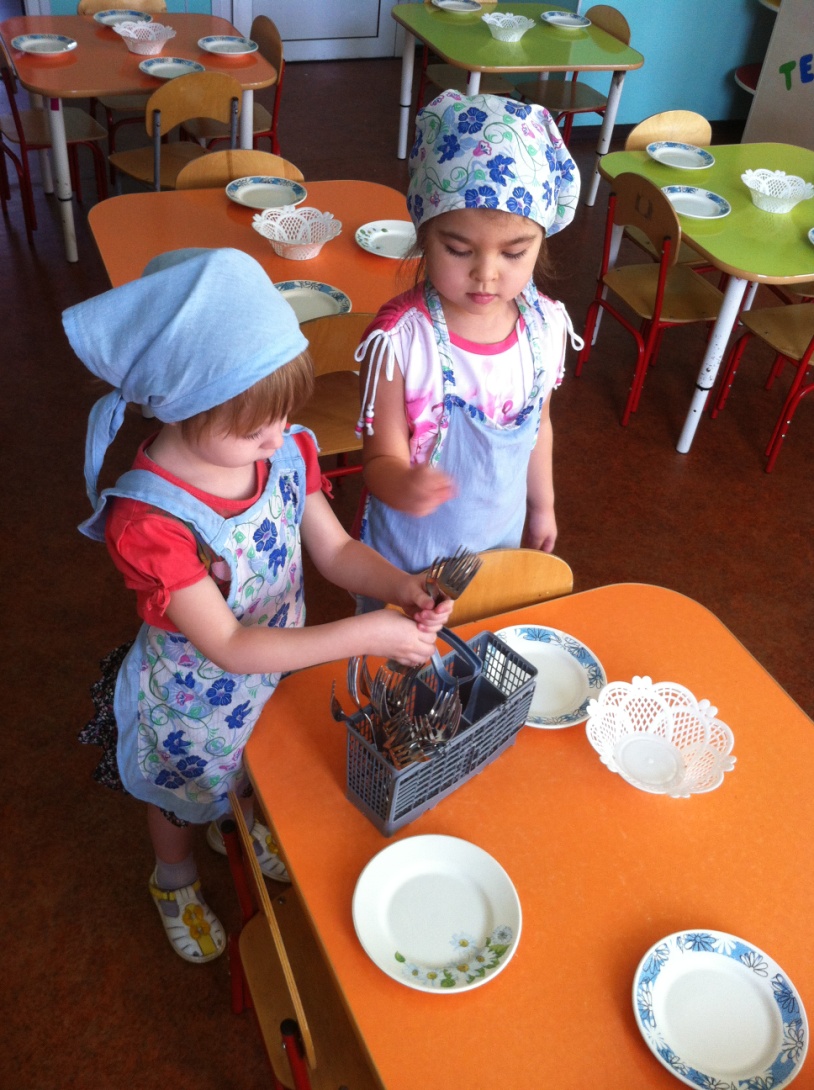 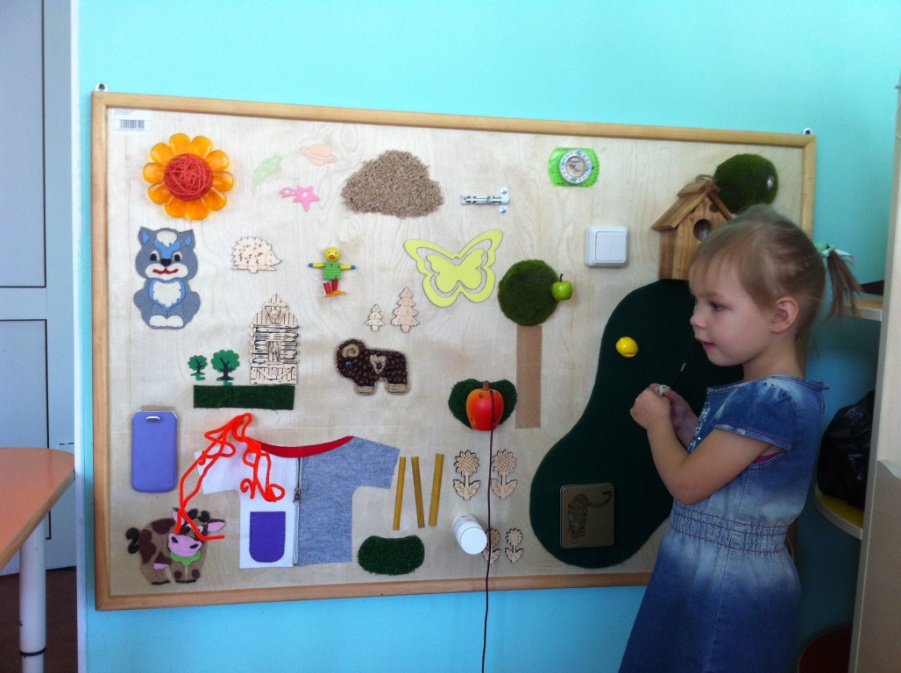 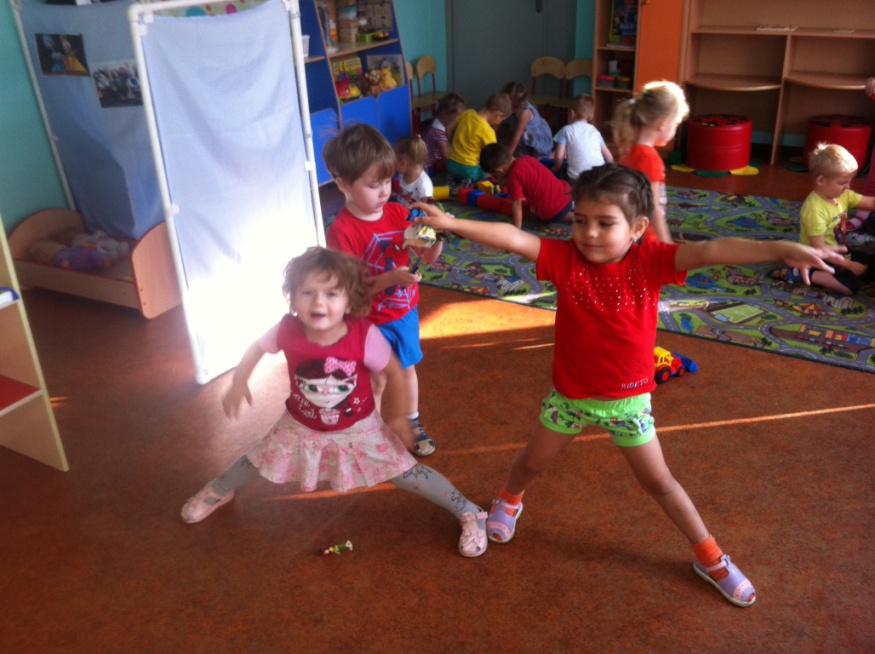 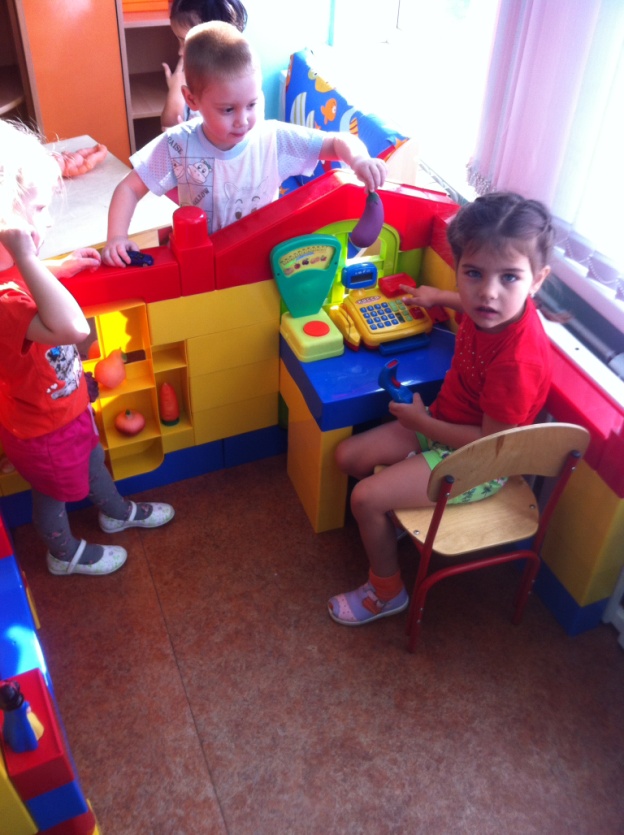 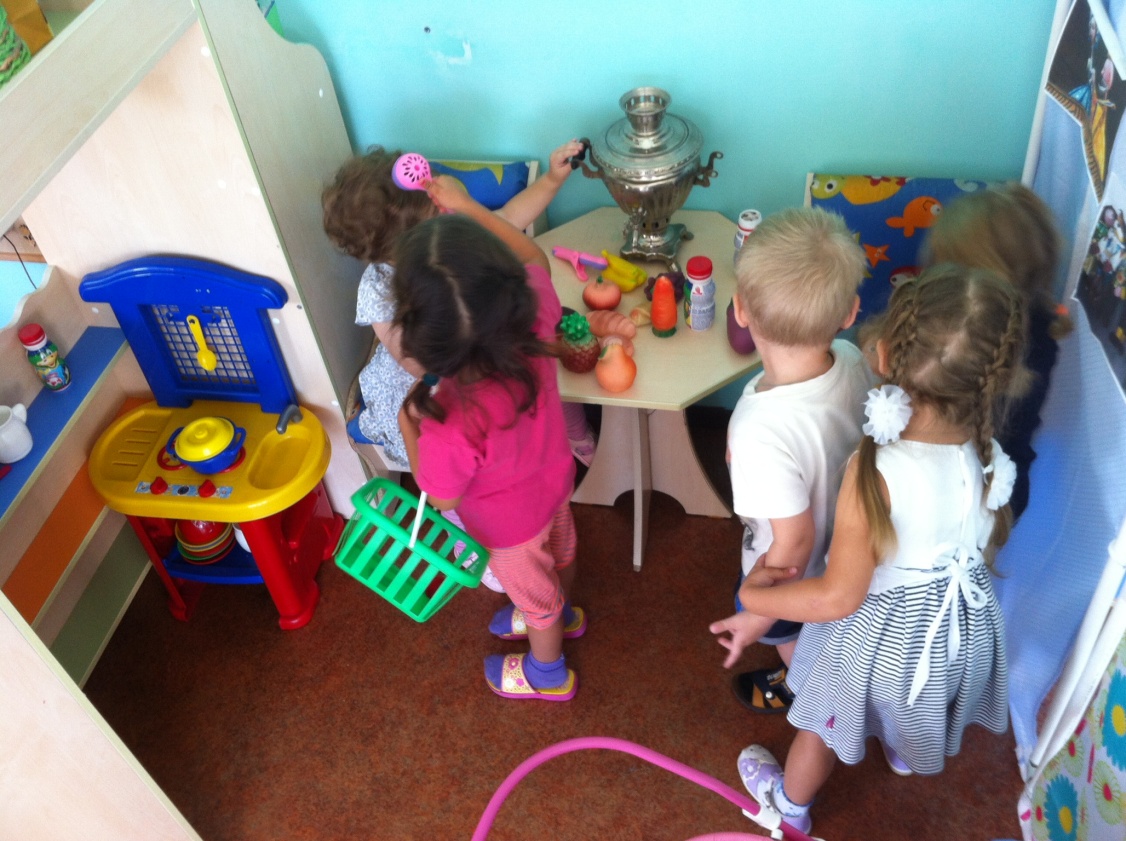 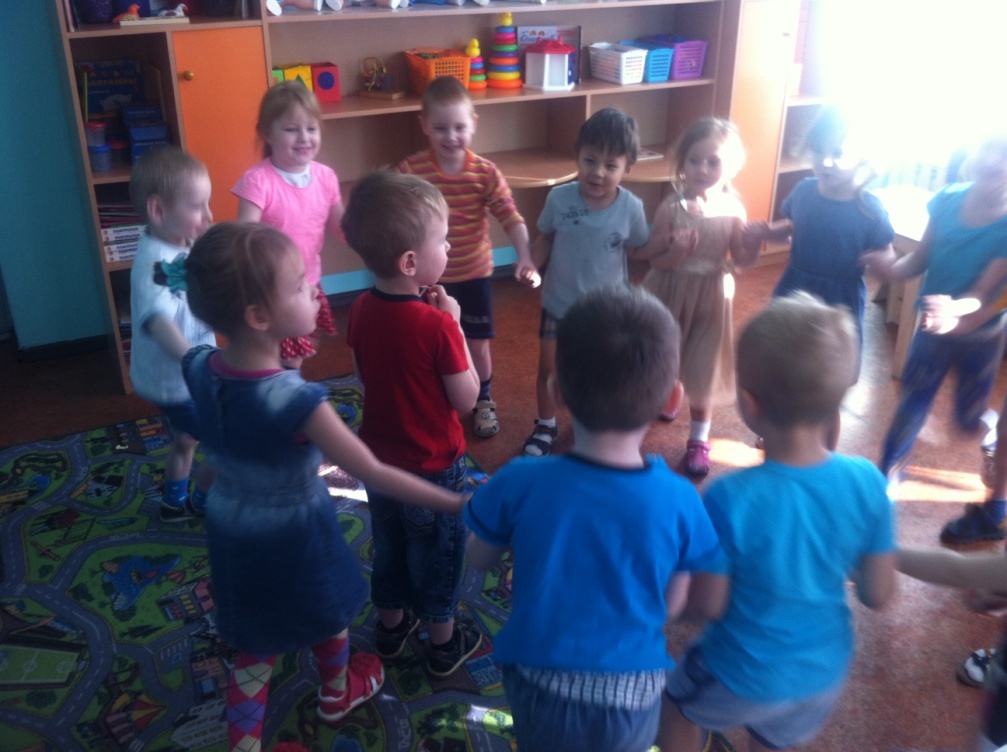 День рождения-лучший праздник!
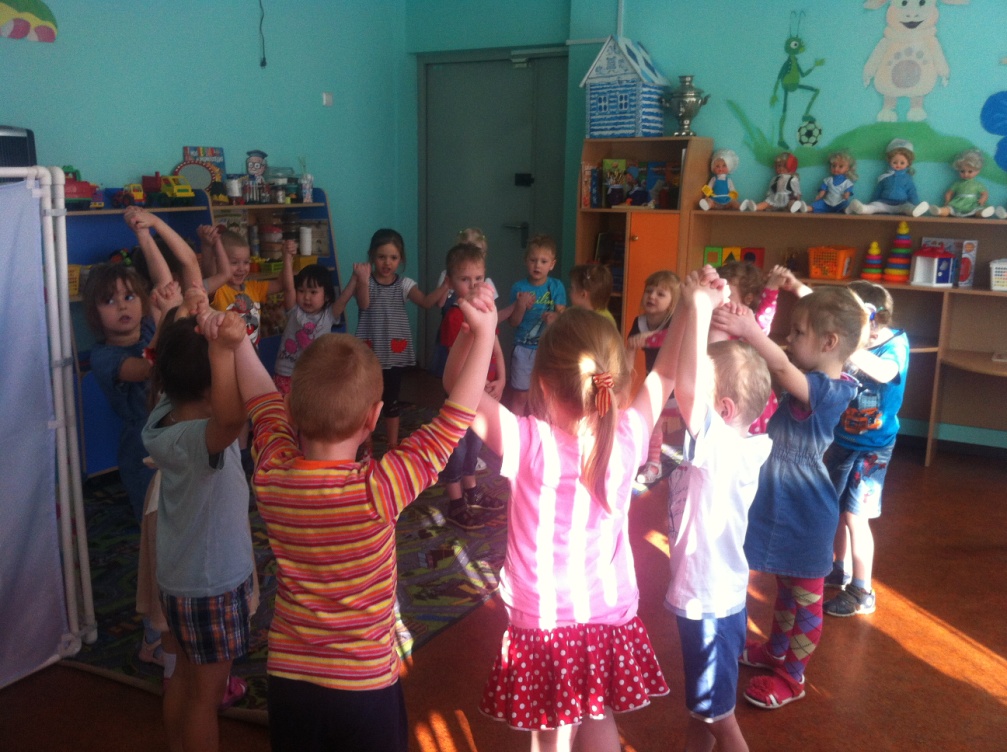 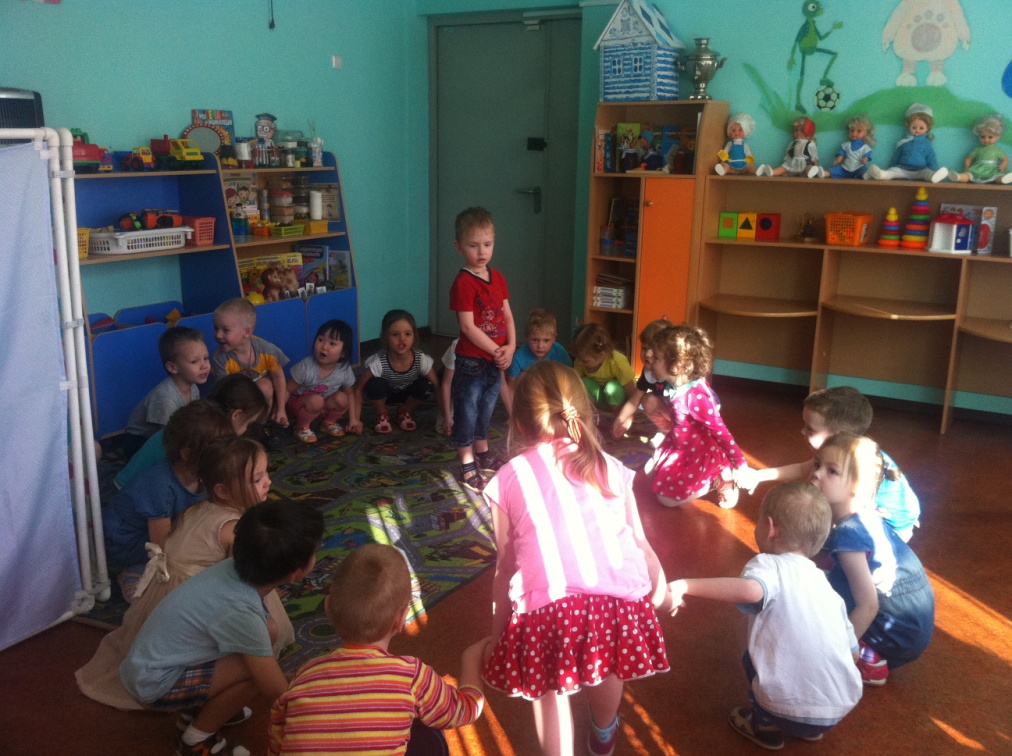 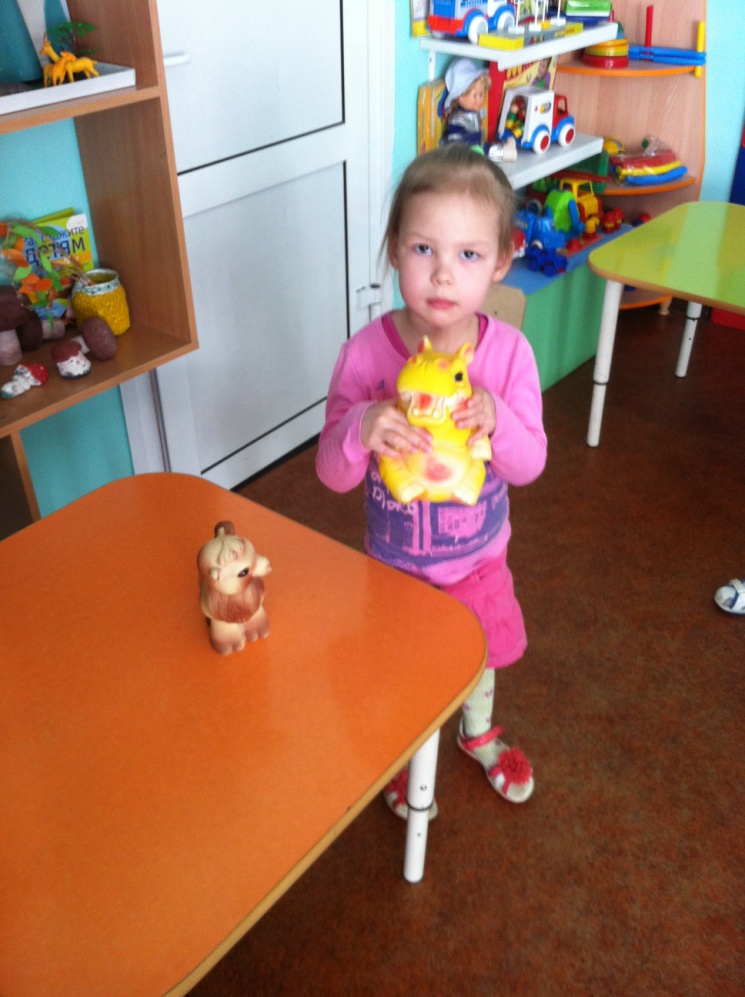 Речевое развитие.
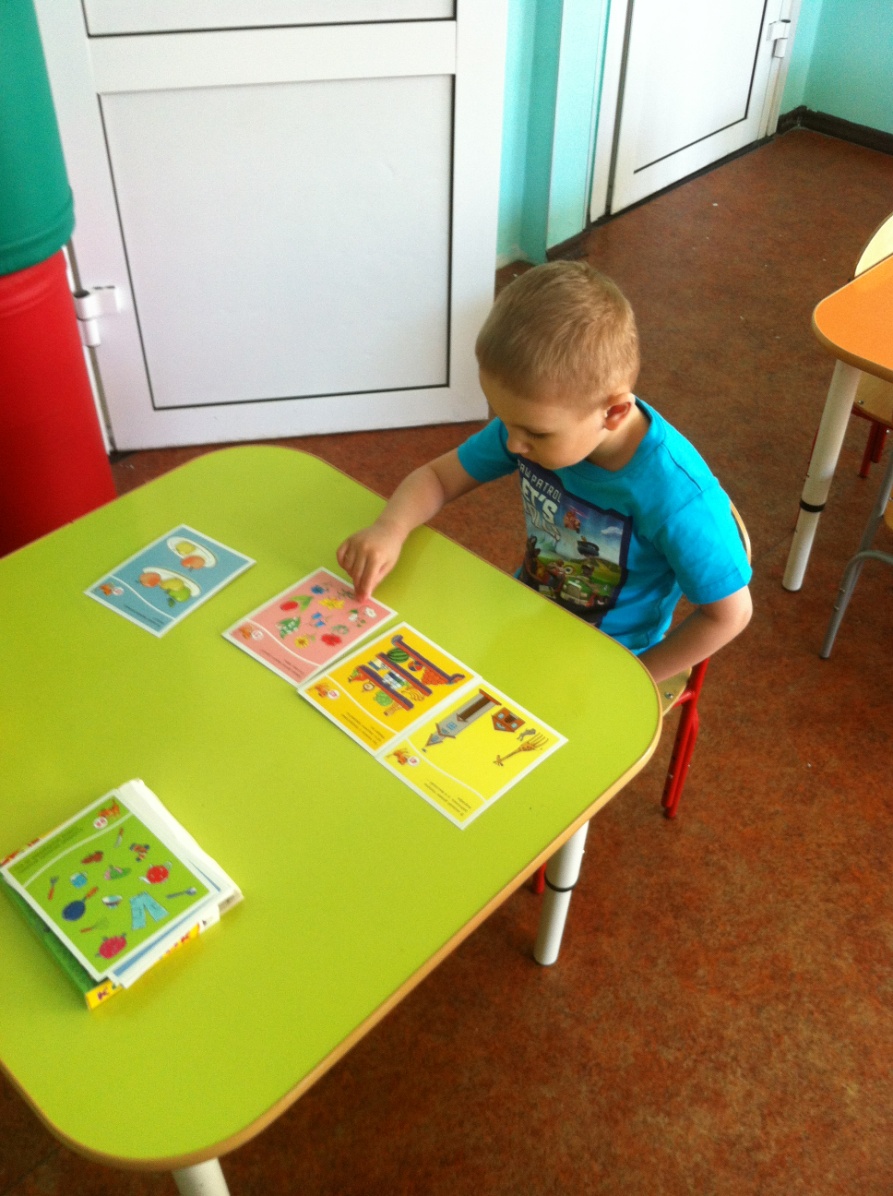 Составление рассказа по серии картинок
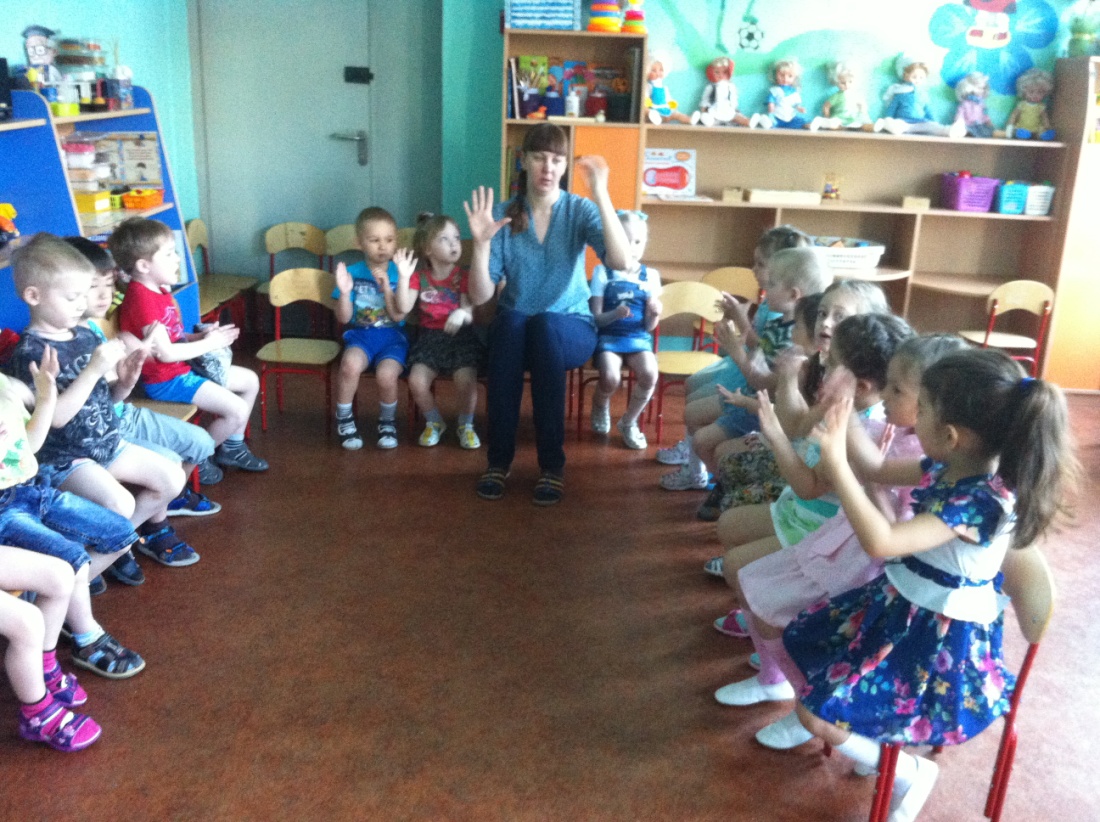 Дыхательная гимнастика
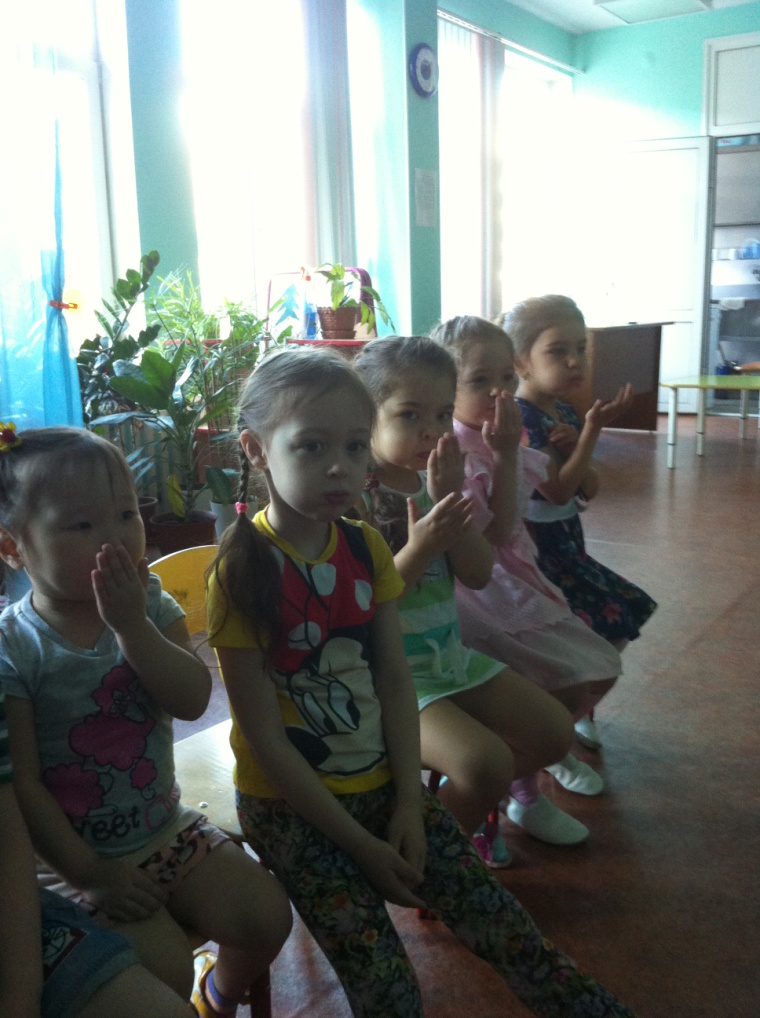 Артикуляционная гимнастика
Чтение художественной литературы
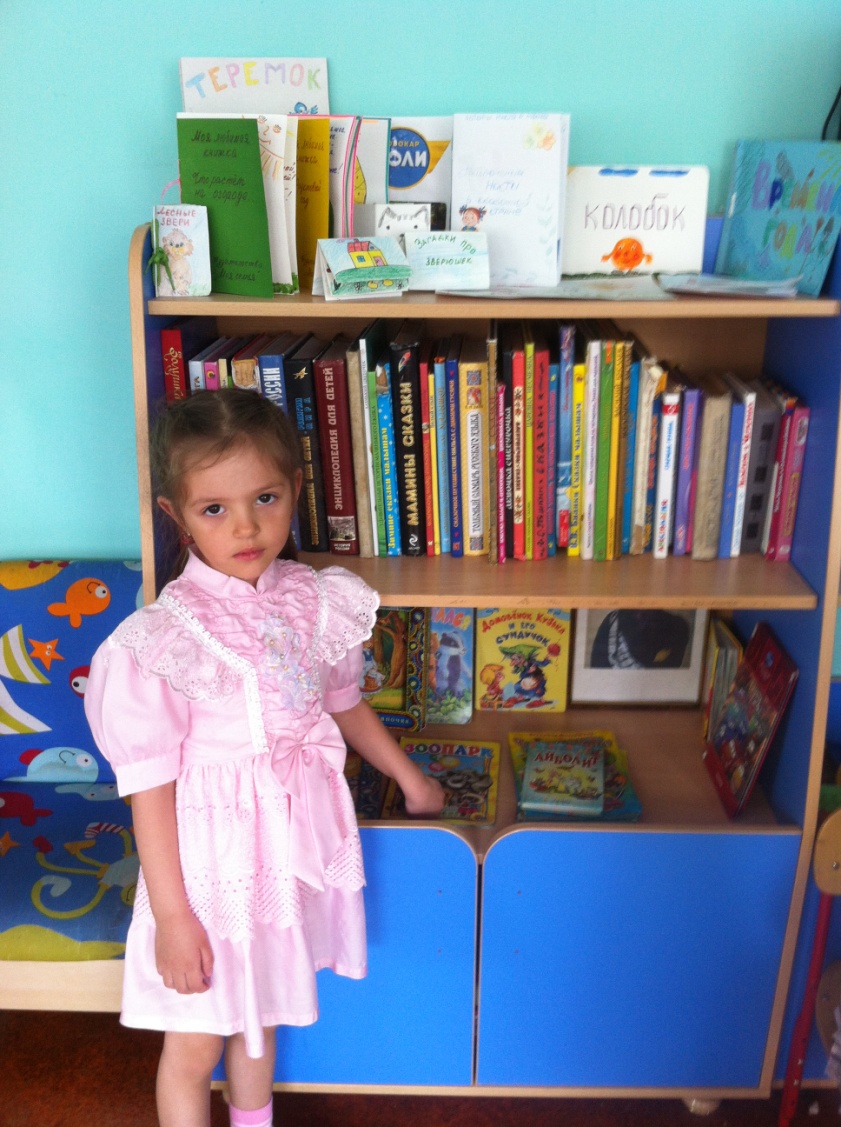 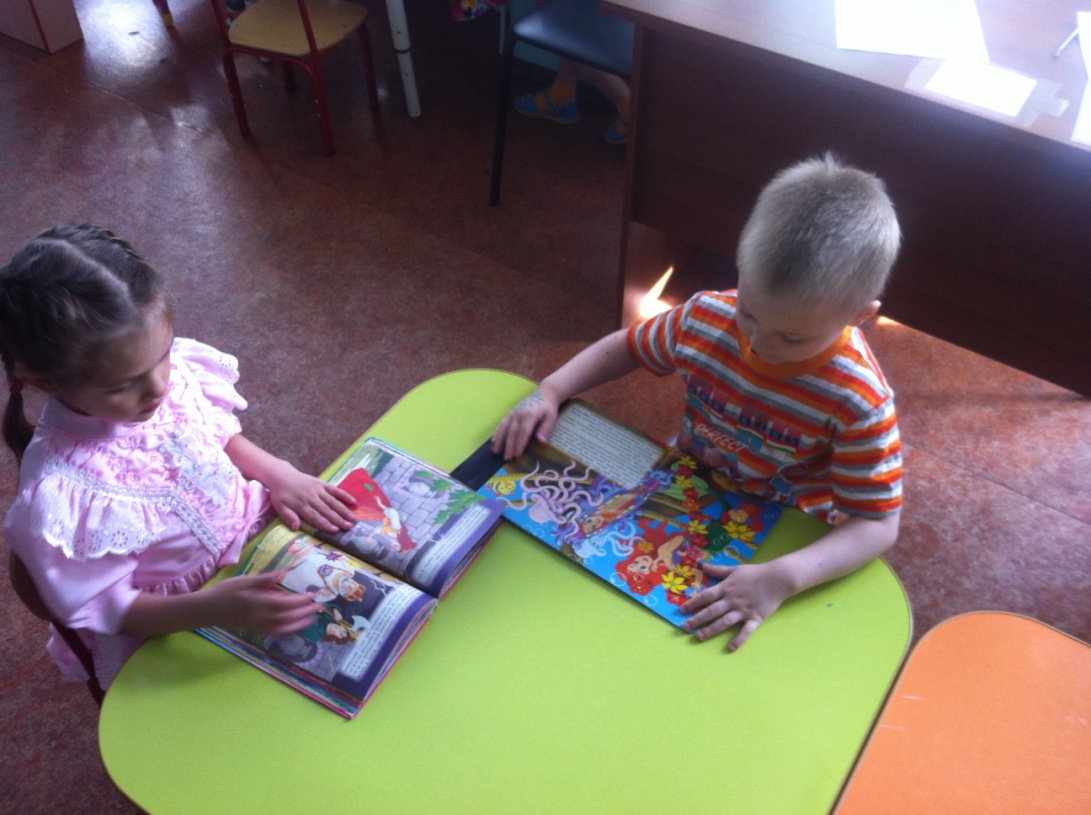 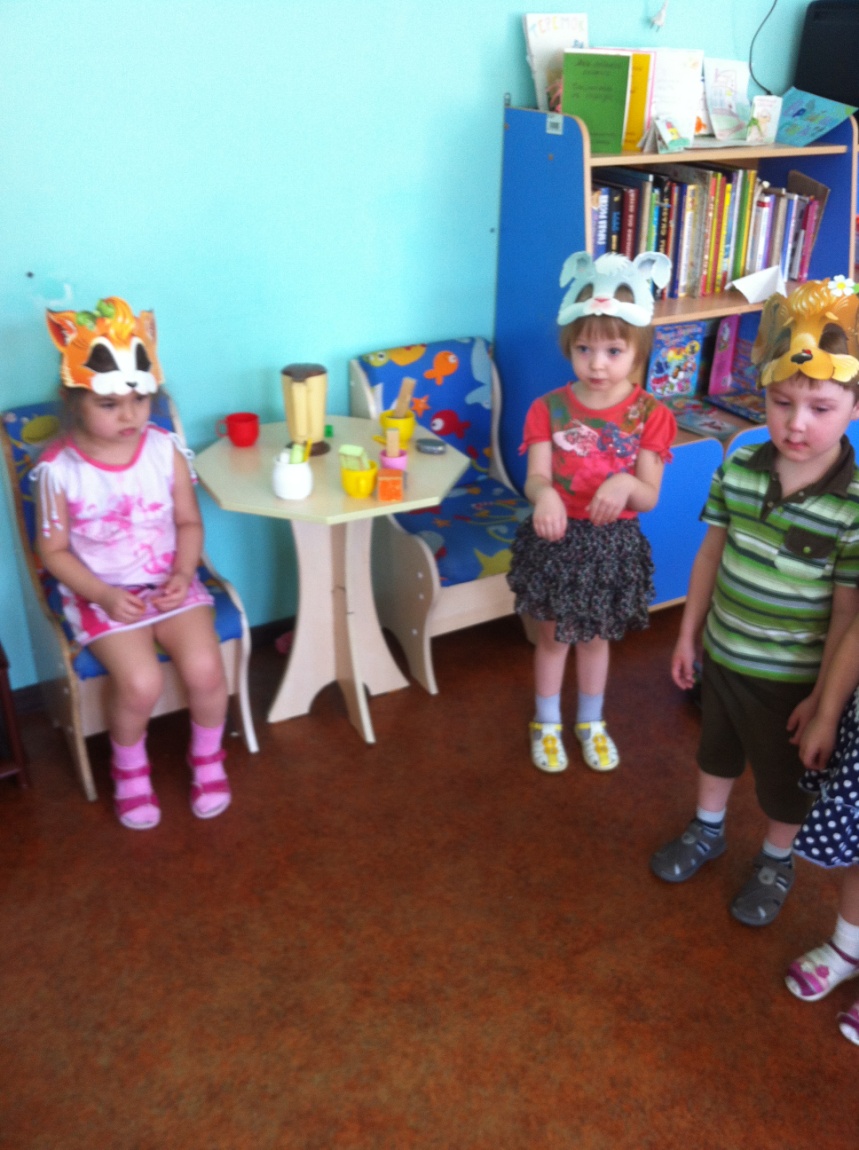 Театральные игры
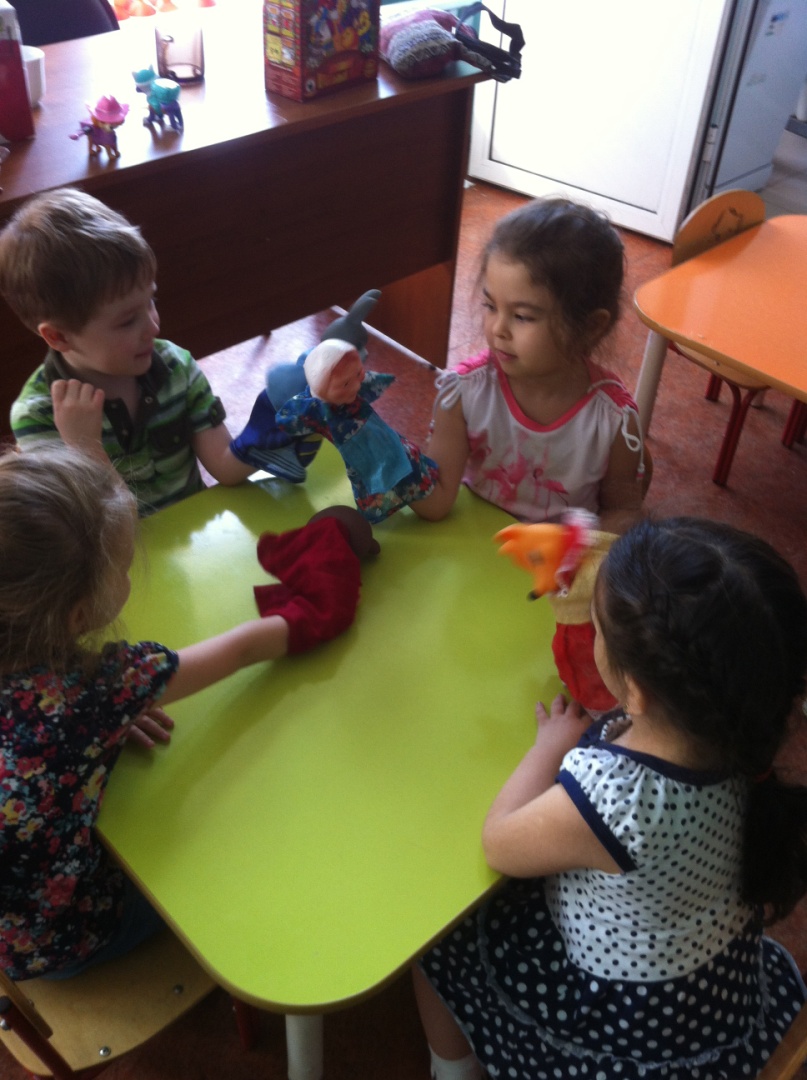 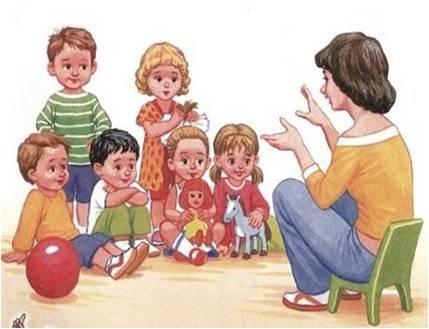 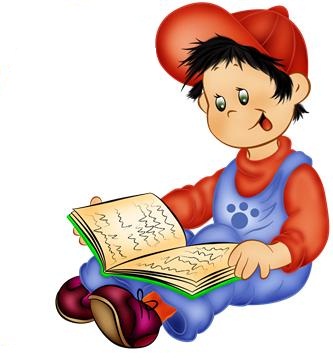 Сенсорное развитие
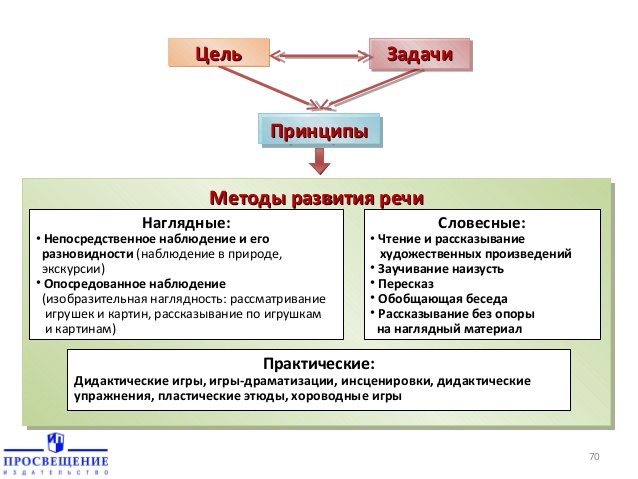 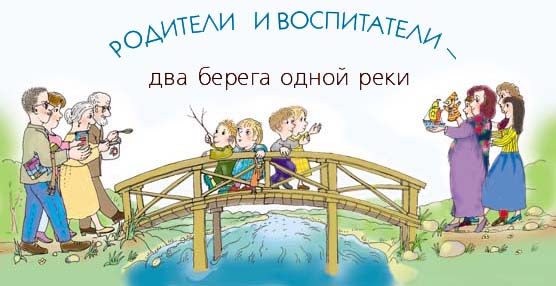 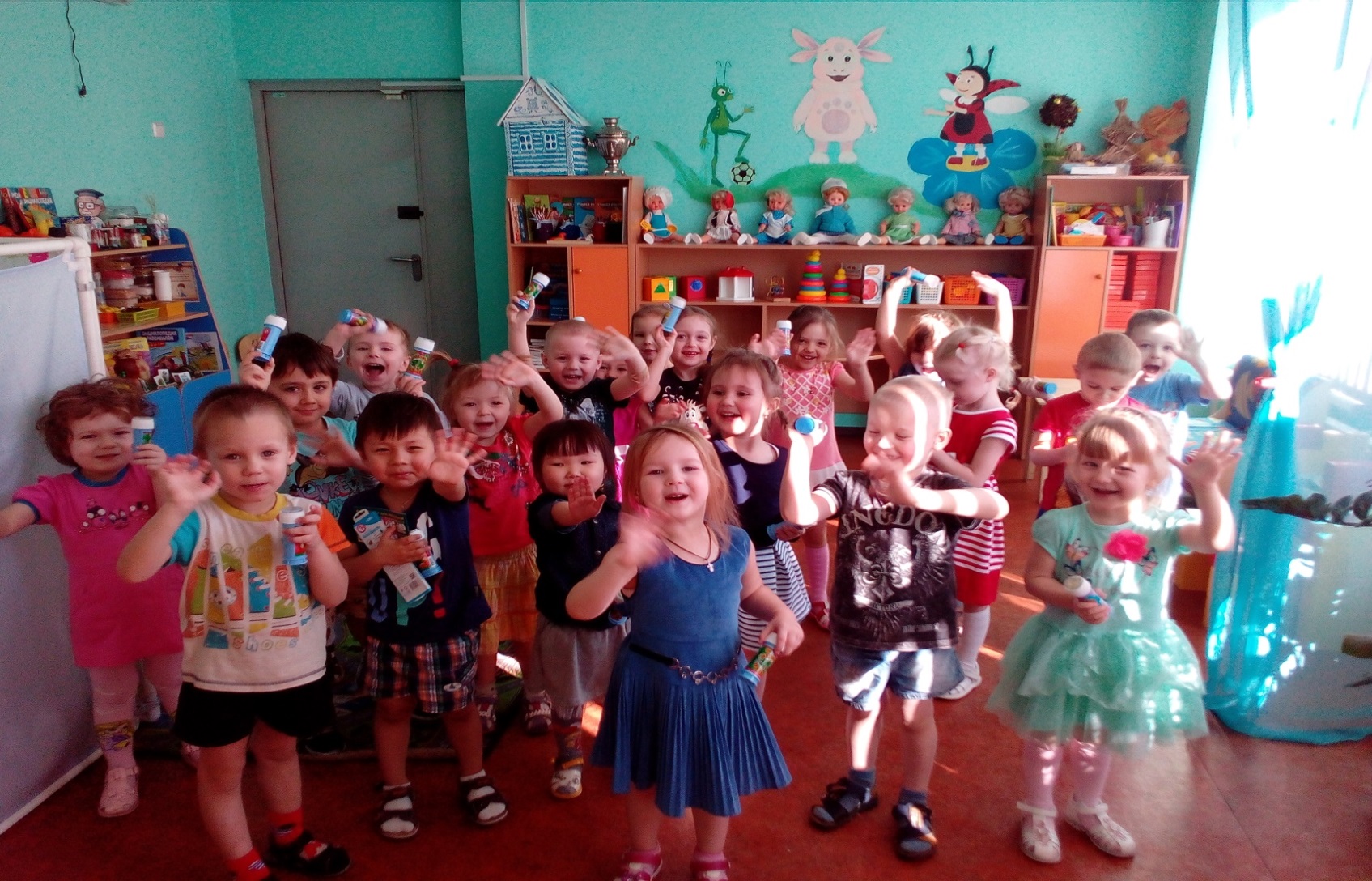 Спасибо за внимание